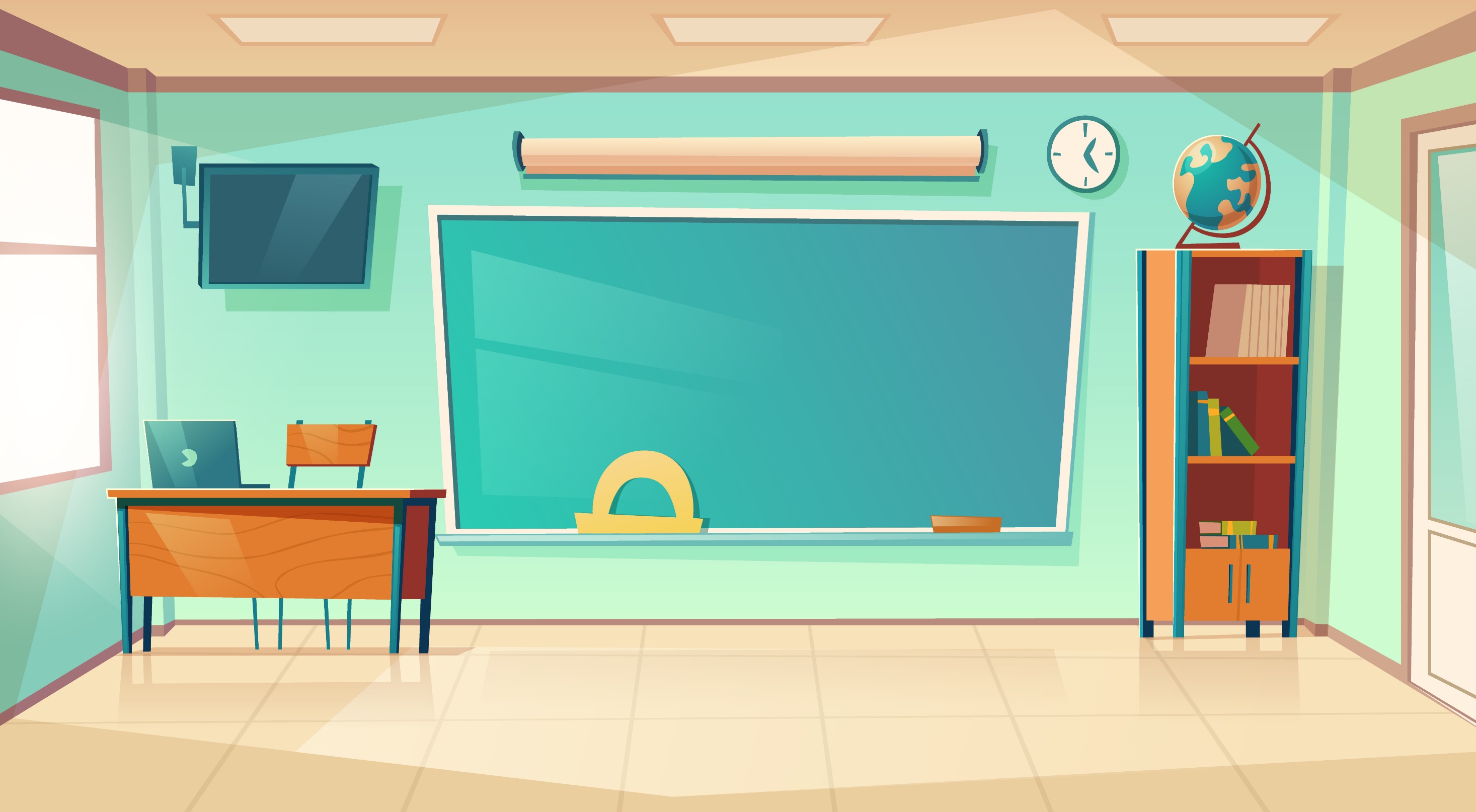 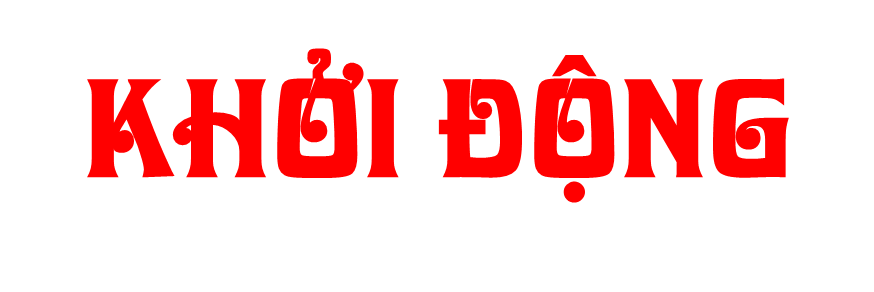 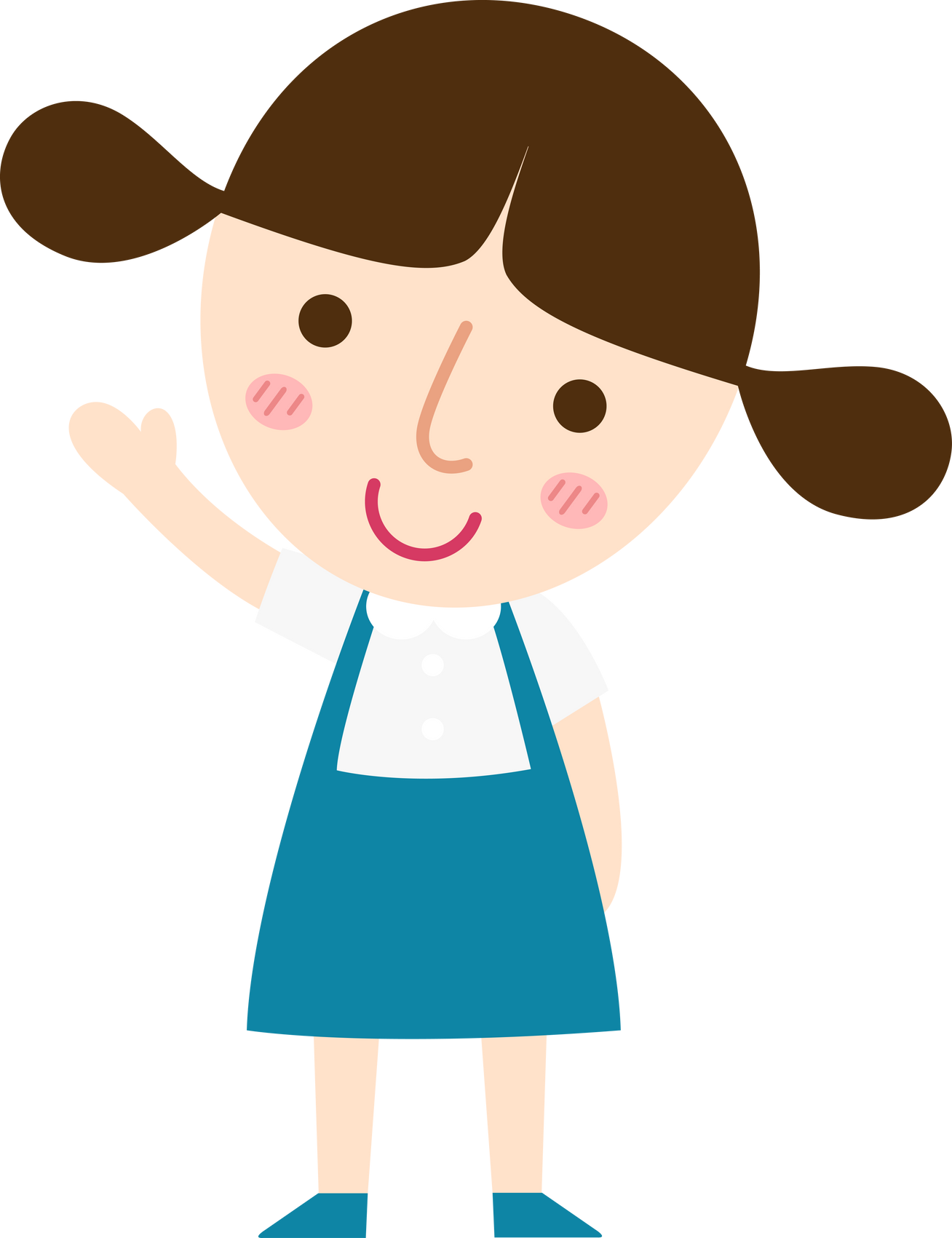 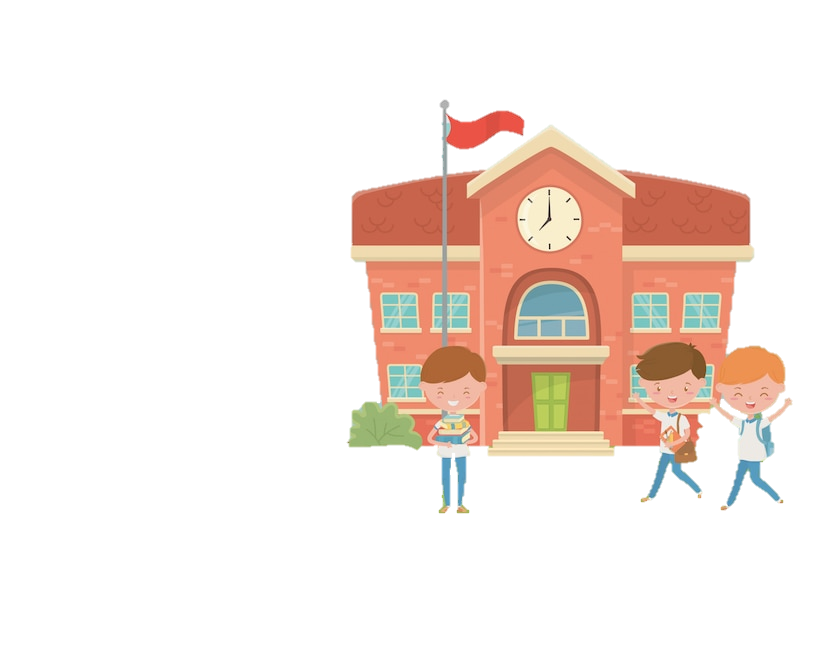 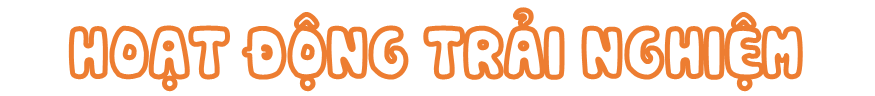 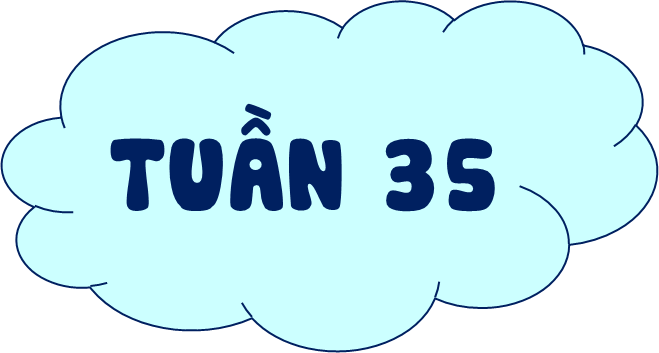 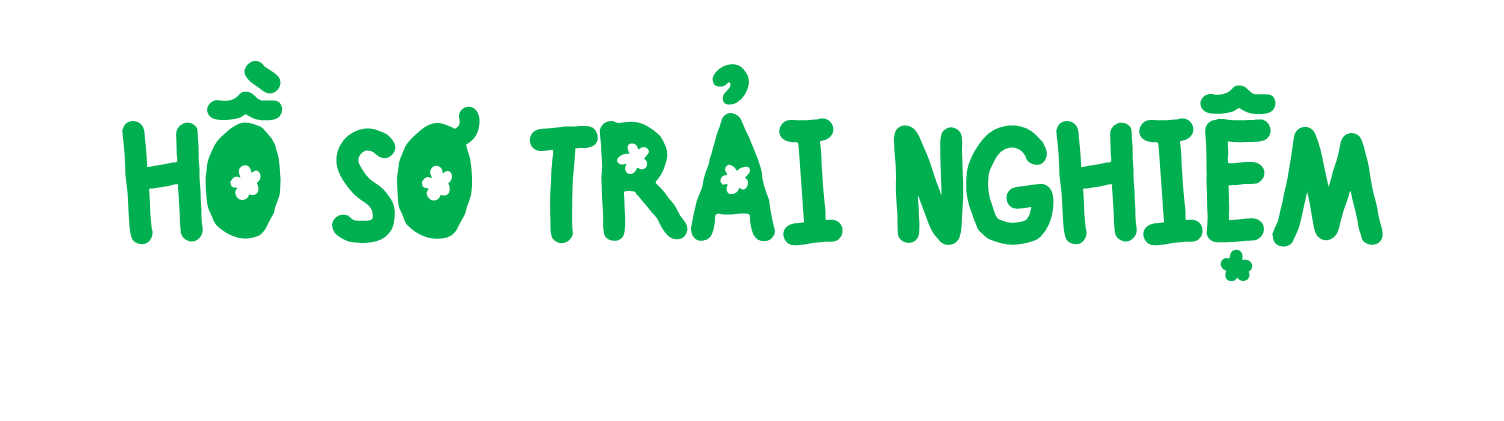 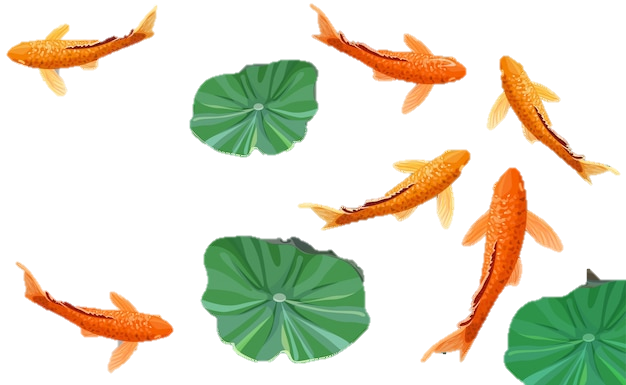 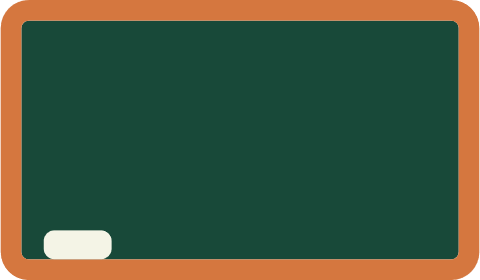 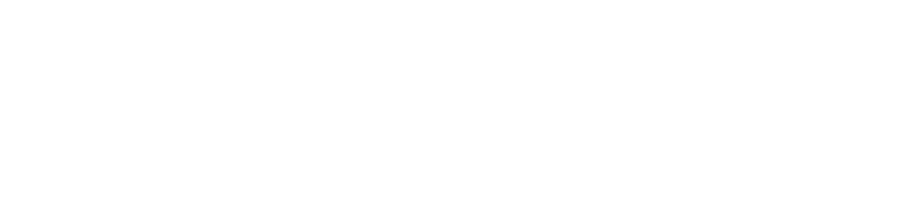 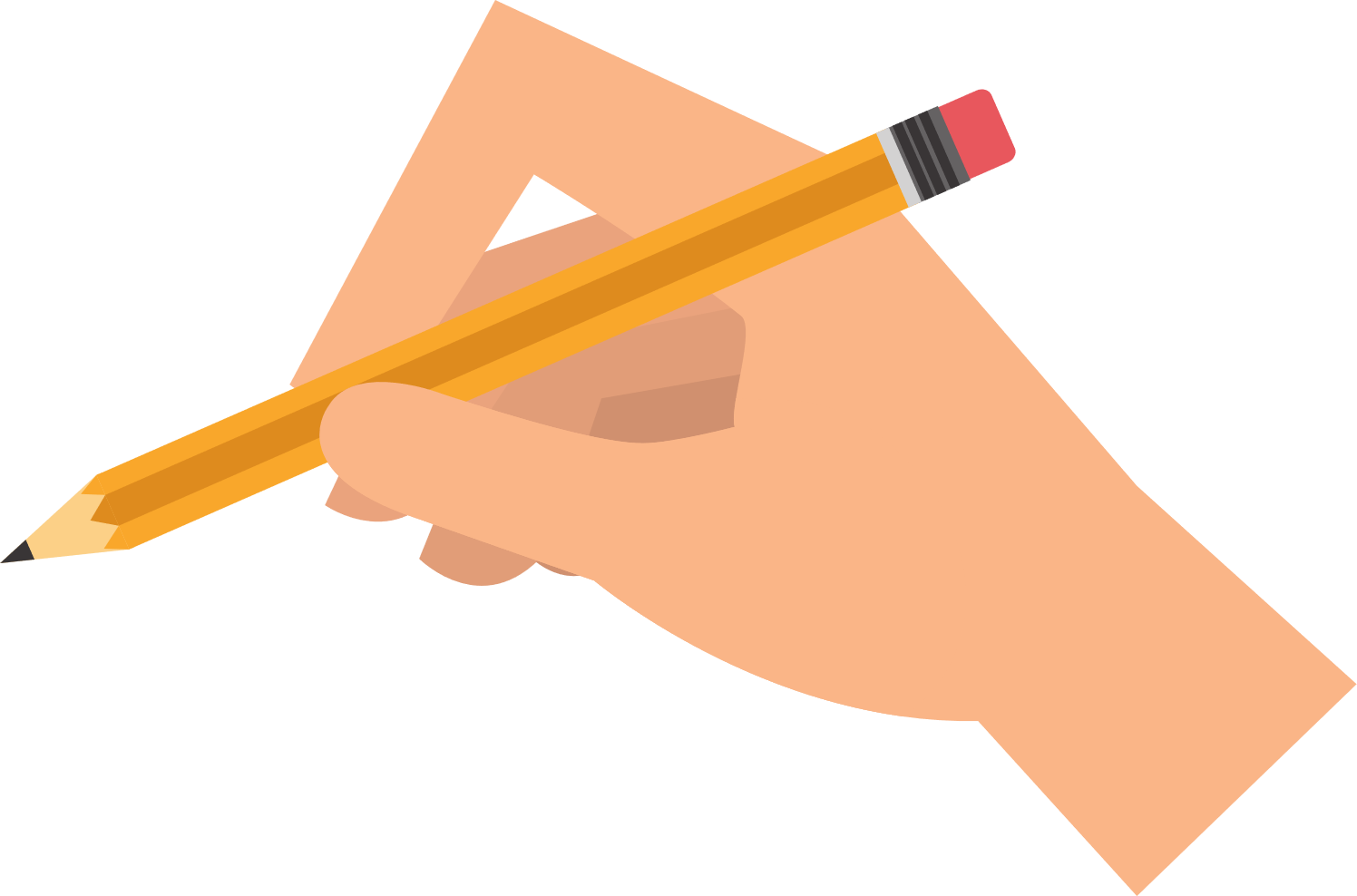 Nhắc lại những chủ đề của HĐTN trong suốt cả năm học, chia sẻ cảm xúc.
Biết thống kê, đánh giá kết quả HĐTN từ góc độ tự đánh giá, người thân đánh giá và đánh giá đồng đẳng.
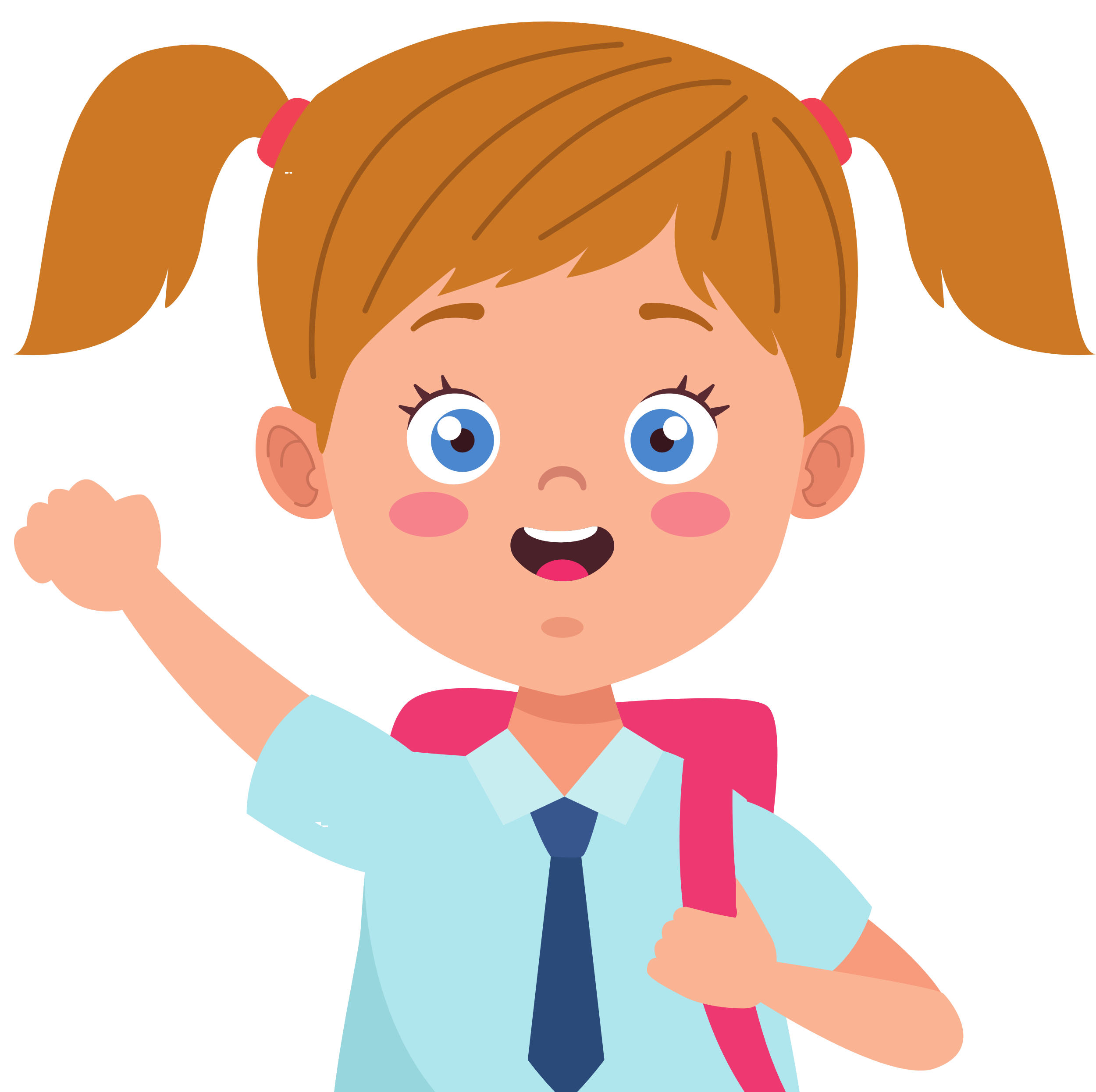 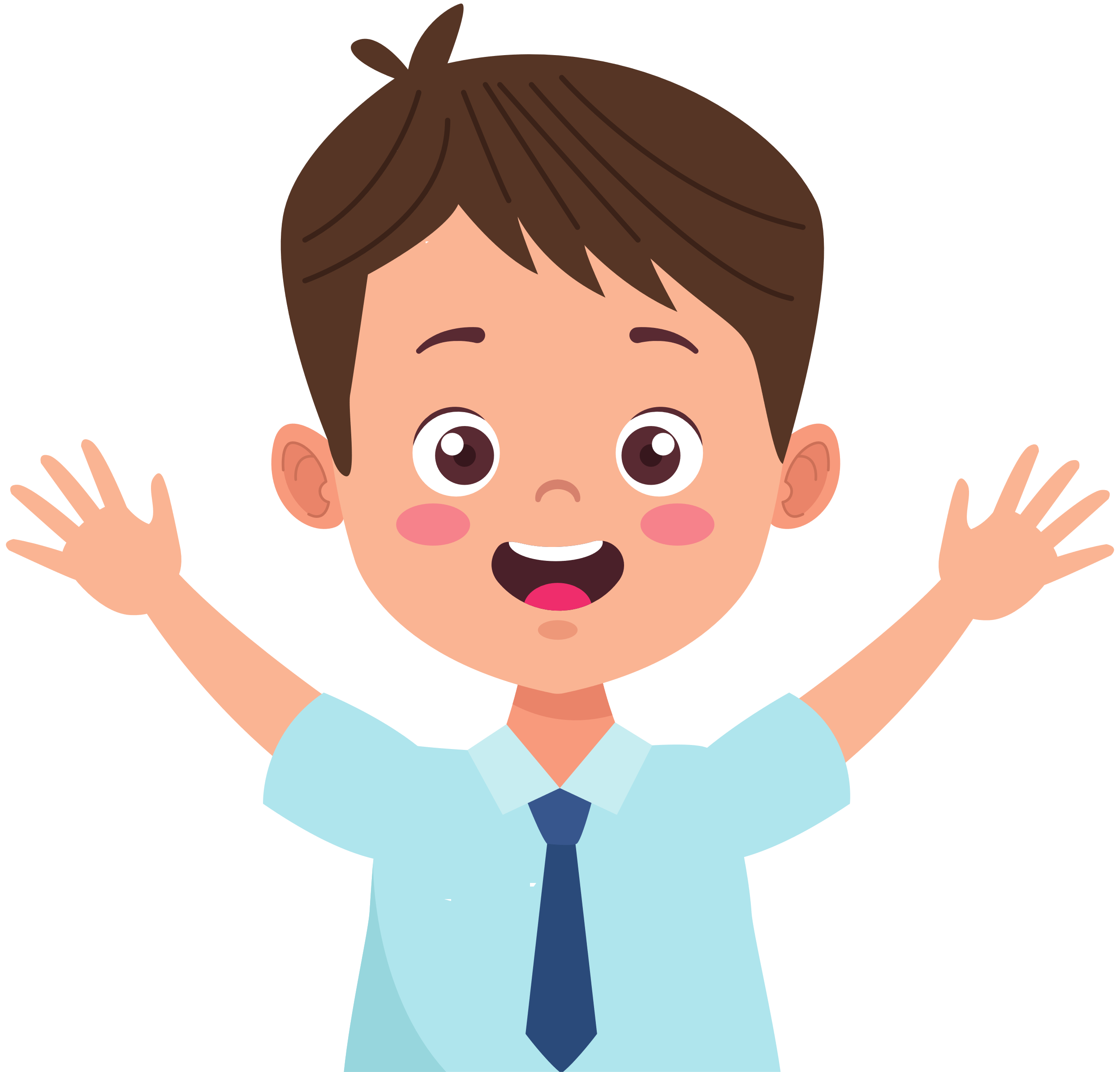 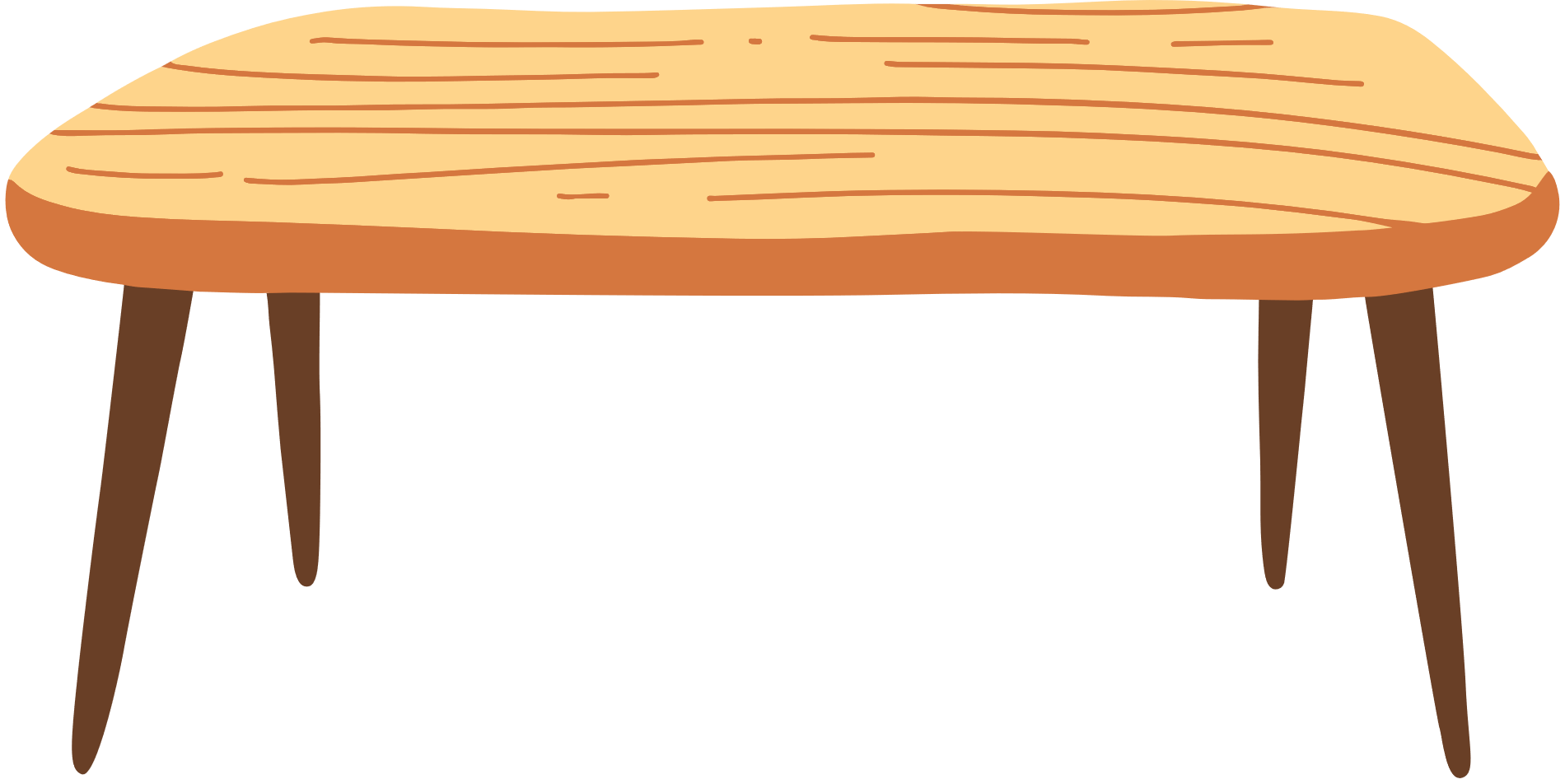 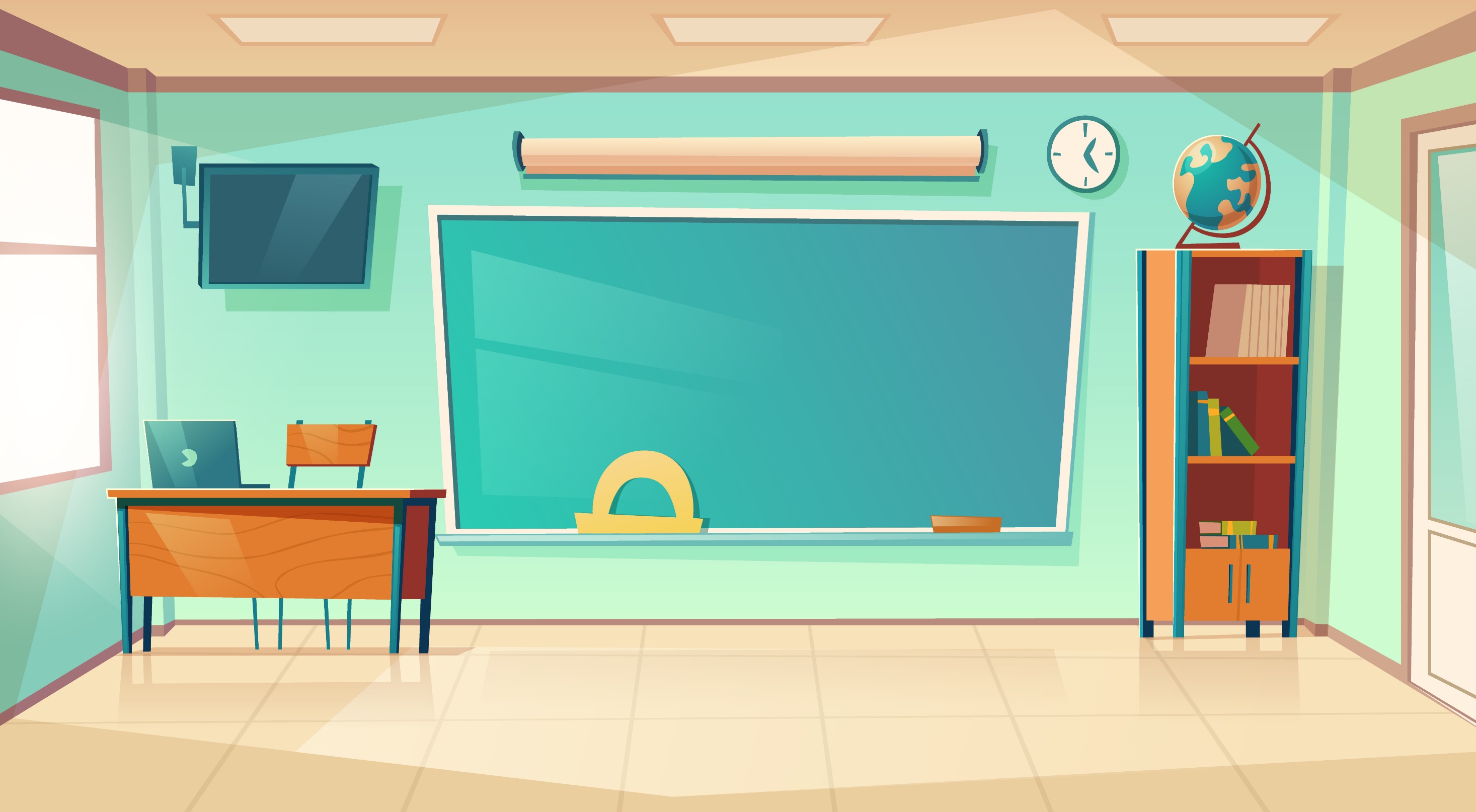 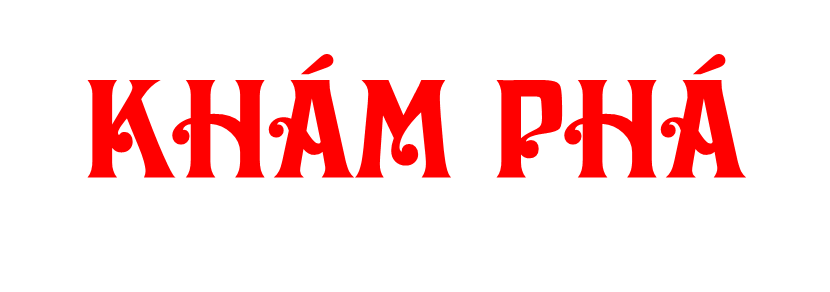 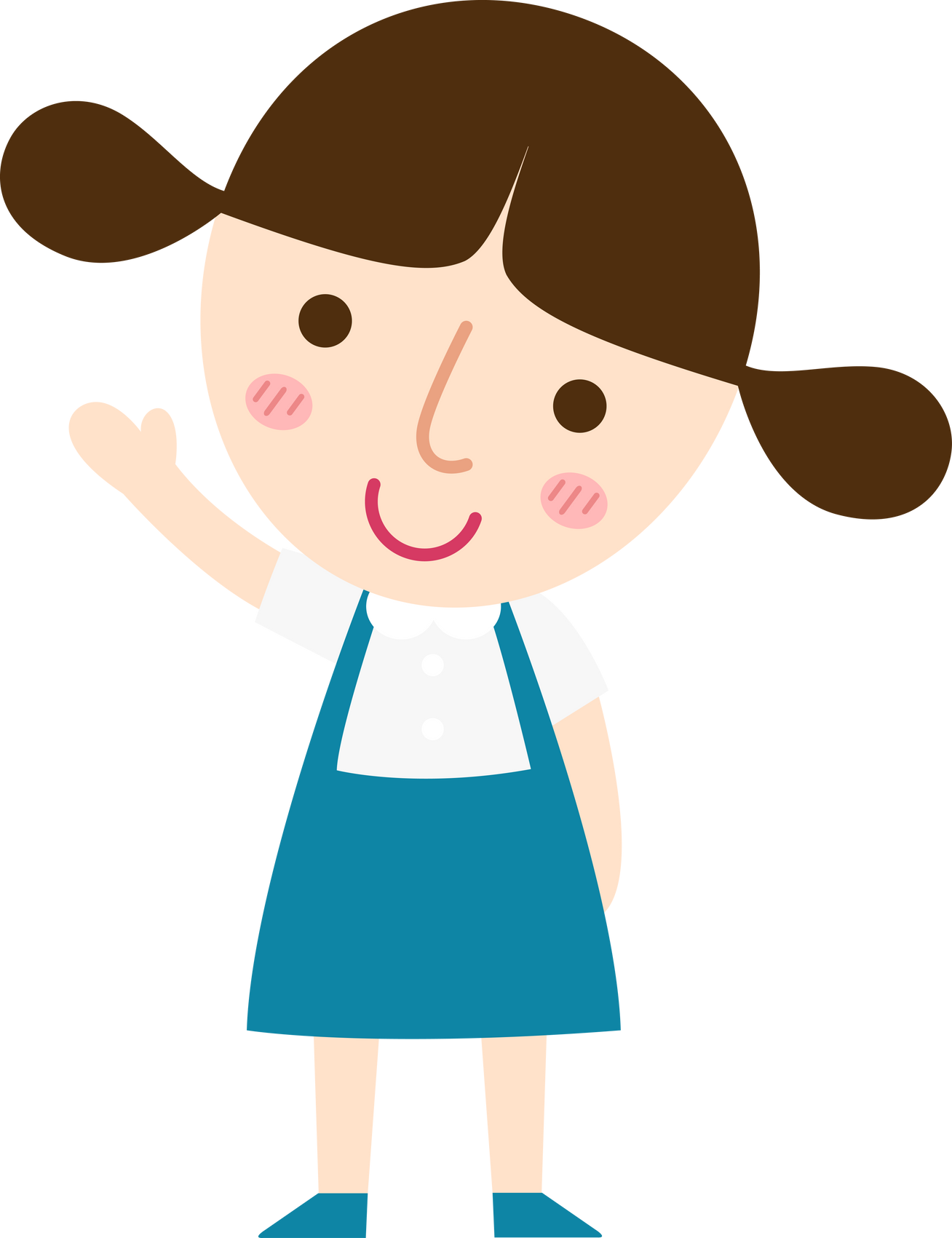 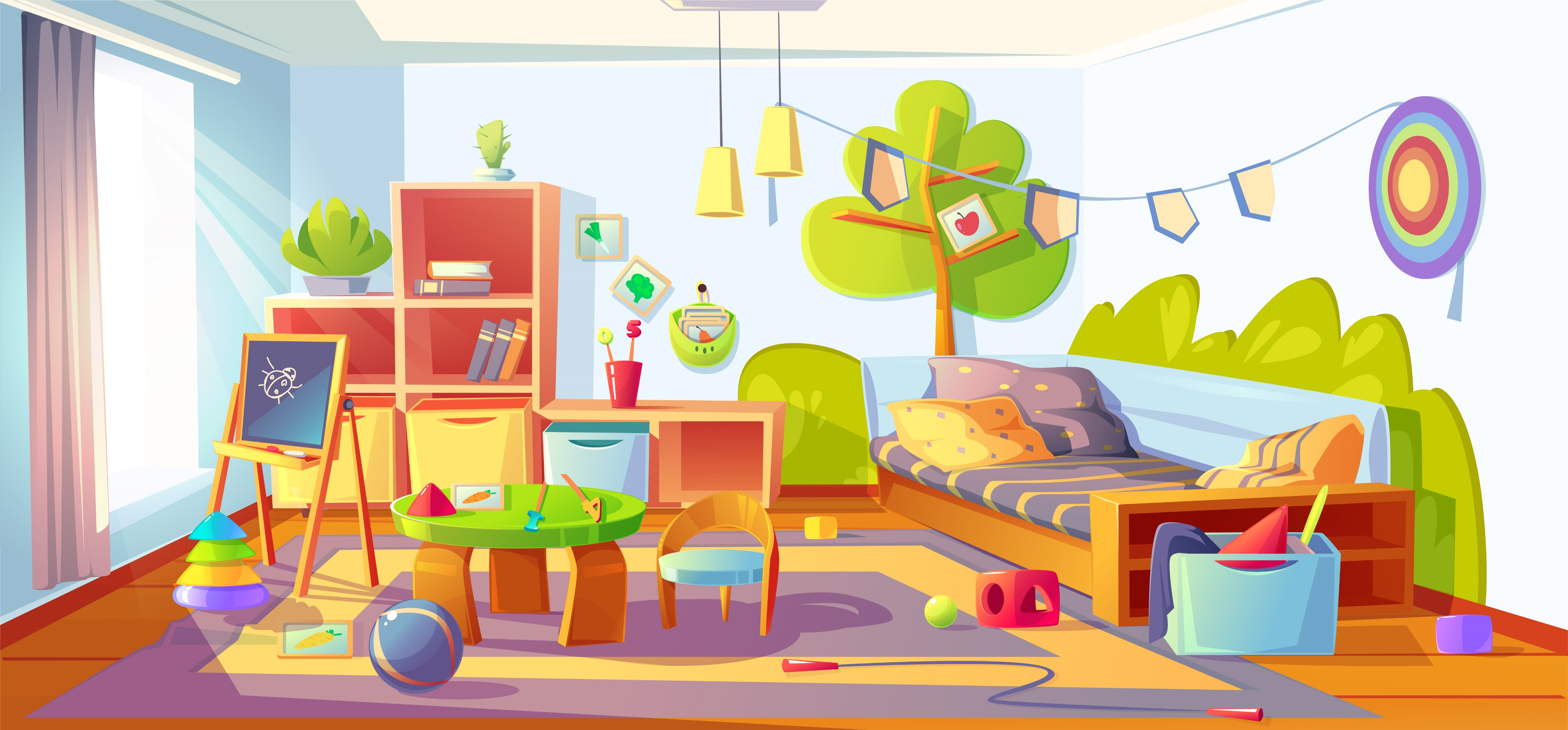 Hoàn thiện Hồ sơ trải nghiệm cá nhân
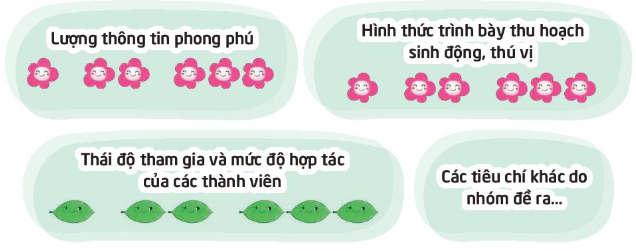 Nghe các nhóm khác đánh giá kết quả hoạt động của nhóm mình
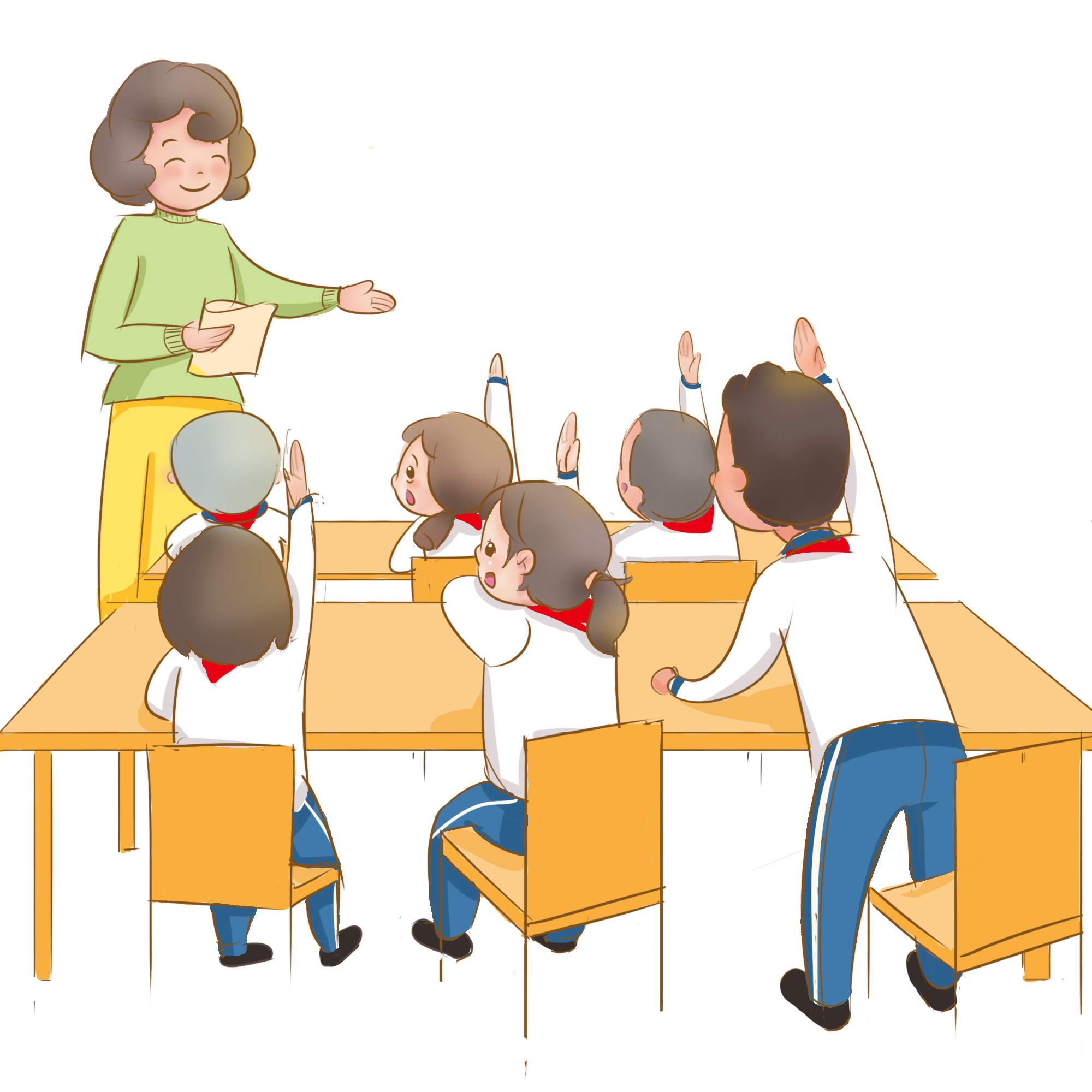 Nghe thầy cô đánh giá hoạt động trải nghiệm
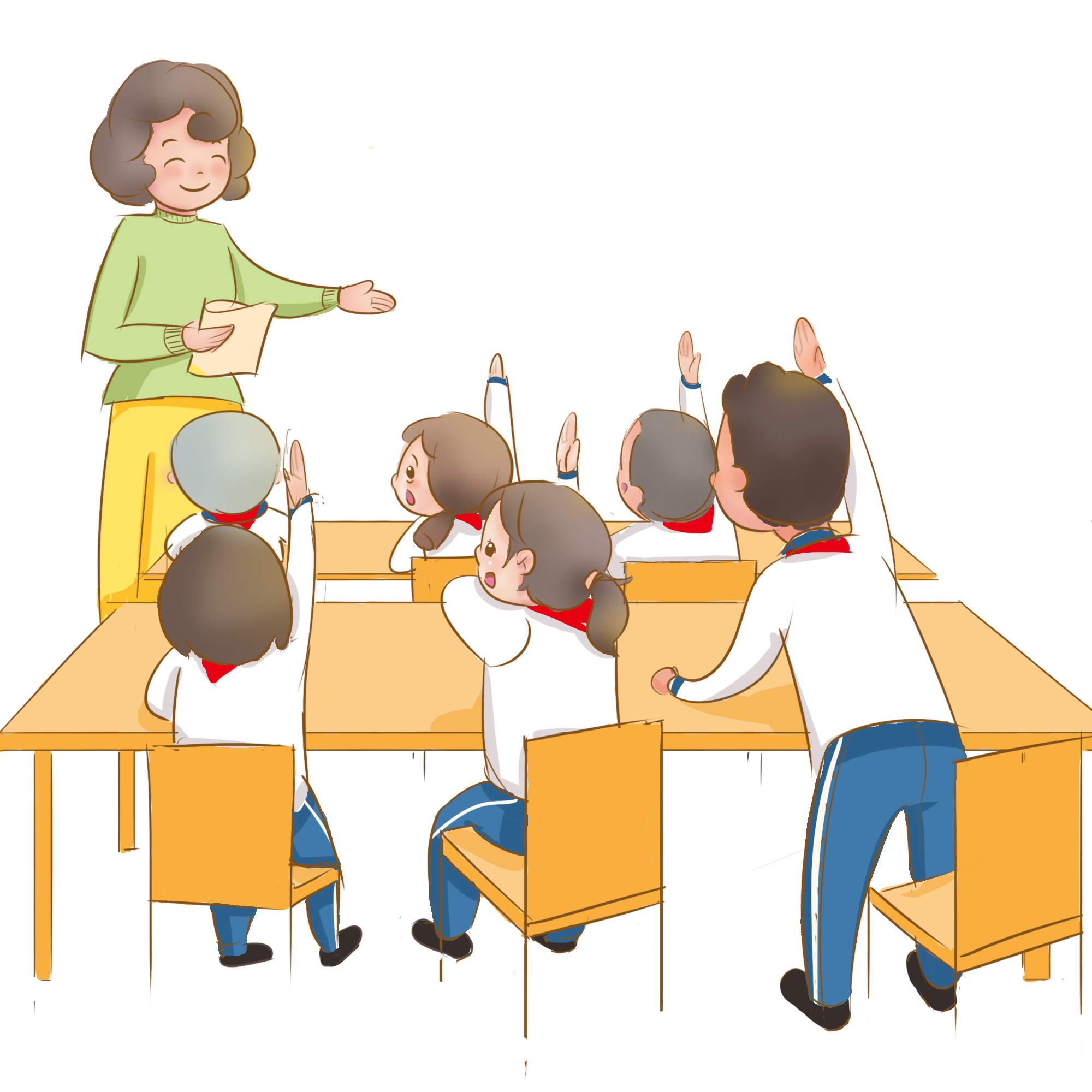 Ghi kết quả đánh giá vào Hồ sơ trải nghiệm cá nhân
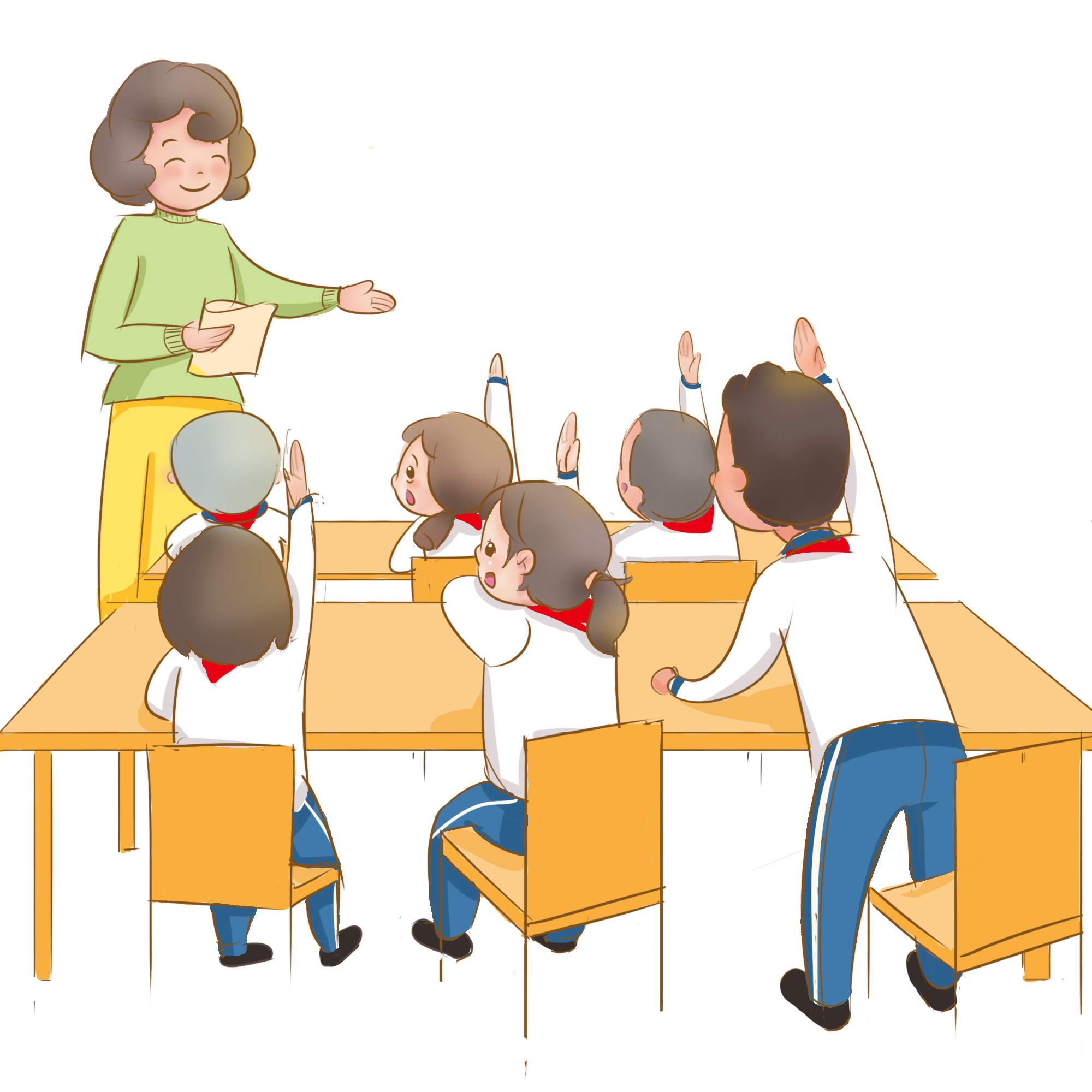 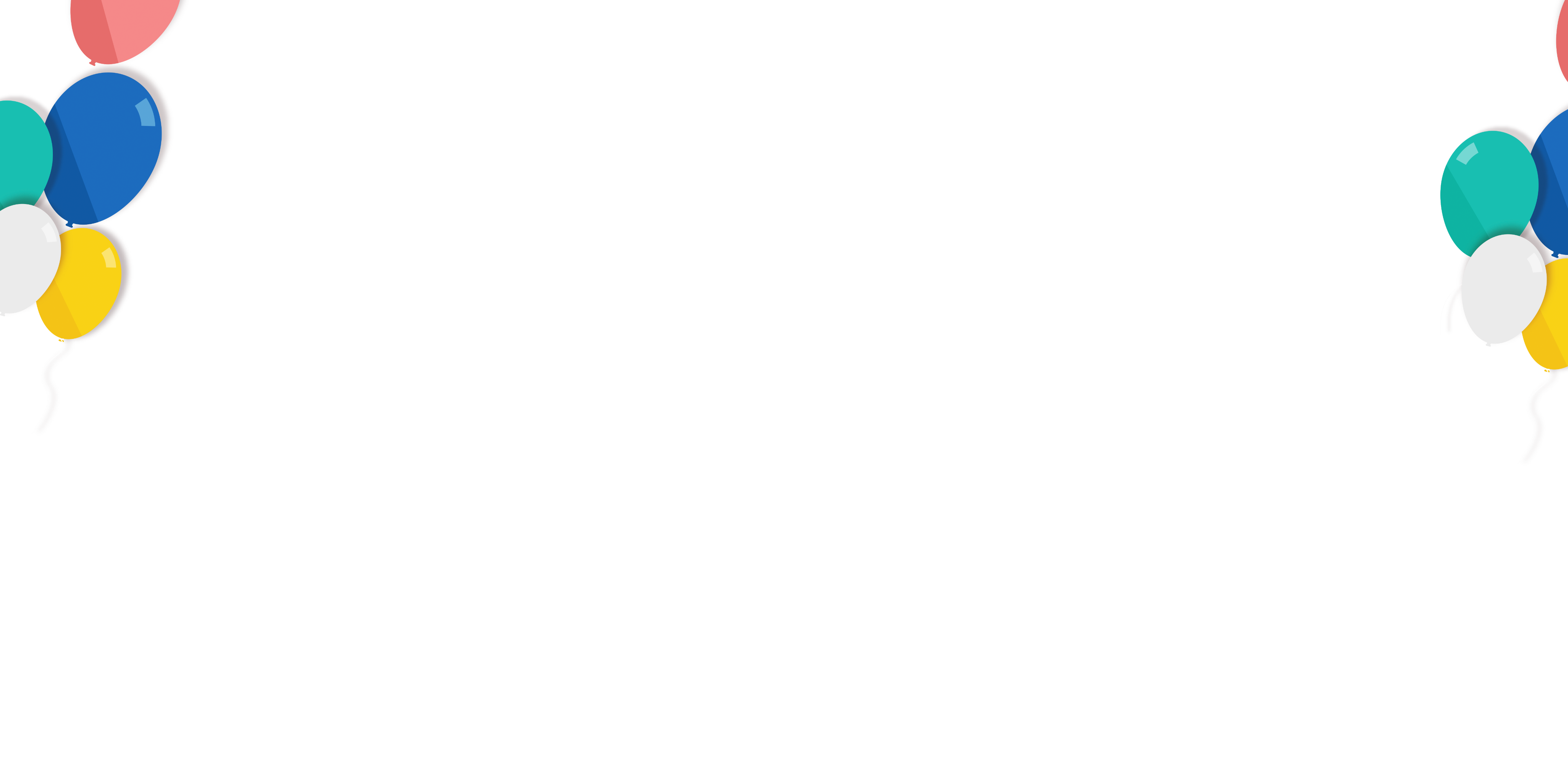 Về nhà cùng với người thân: nhớ lại các HĐTN chung của gia đình trong suốt một năm qua và dán, vẽ thêm hoa vào cây trải nghiệm của mình
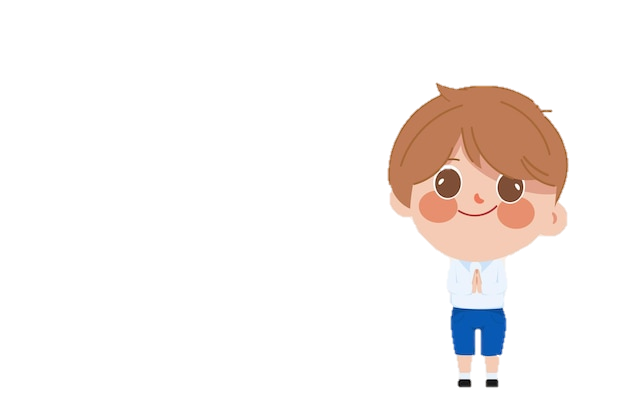 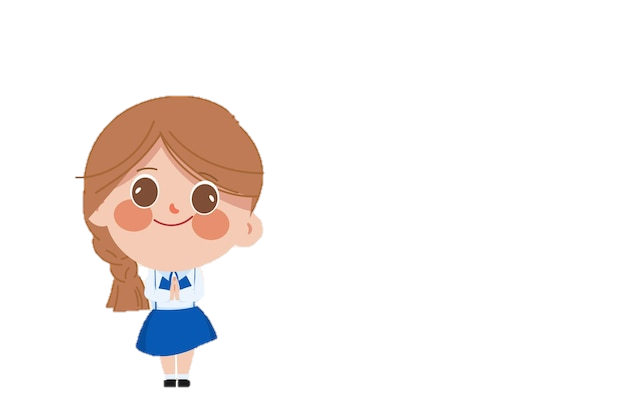 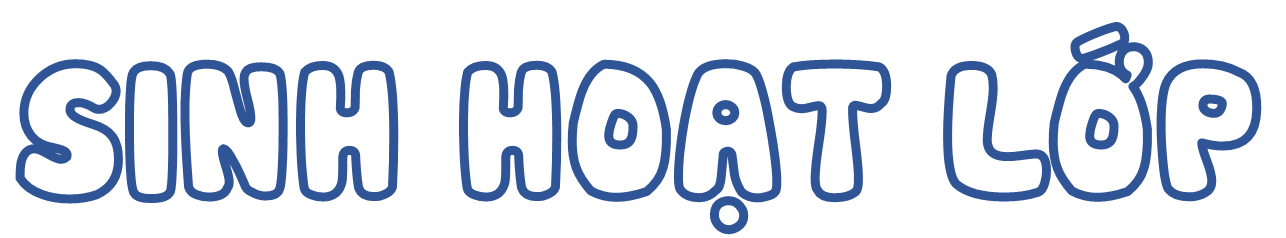 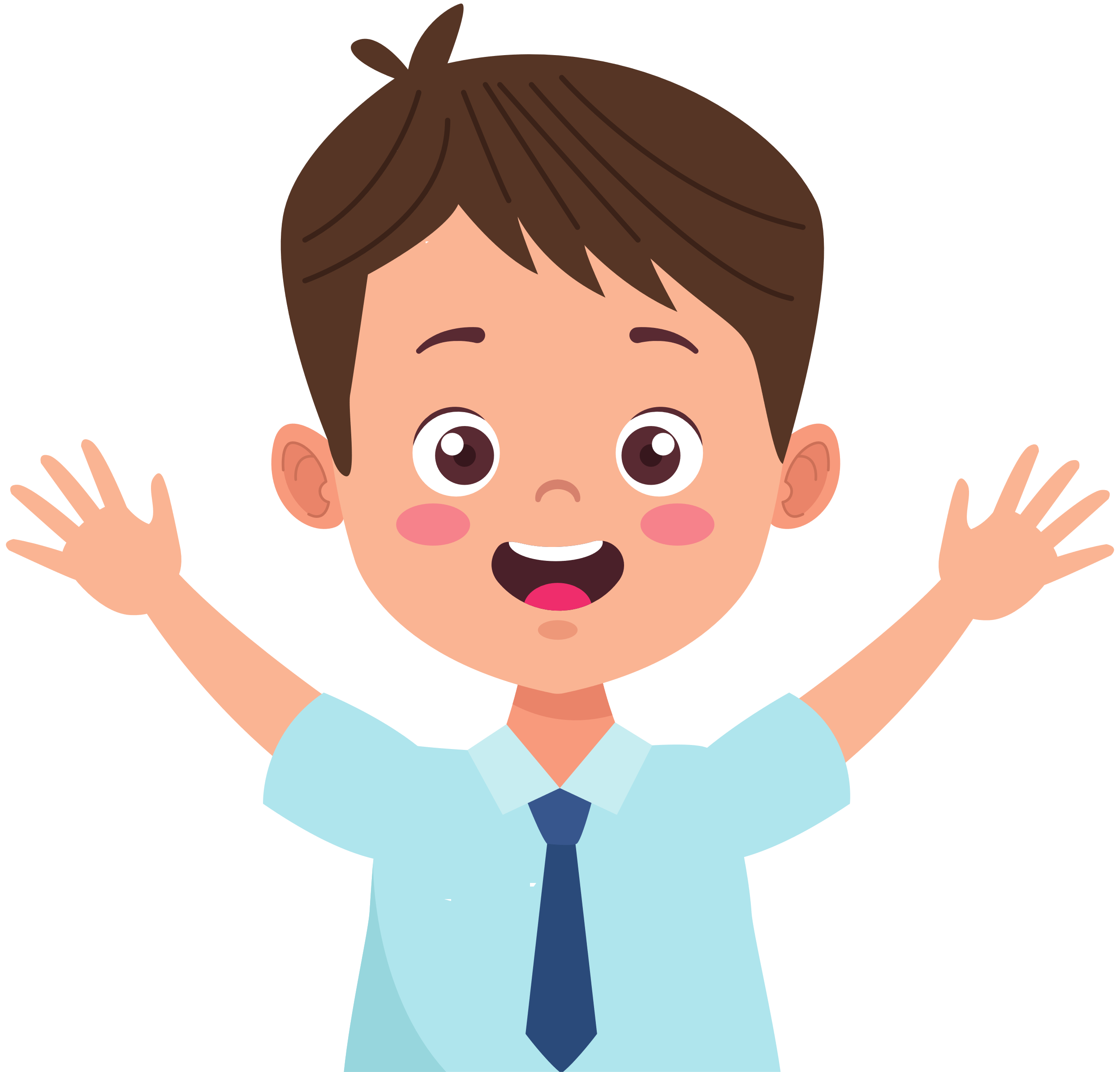 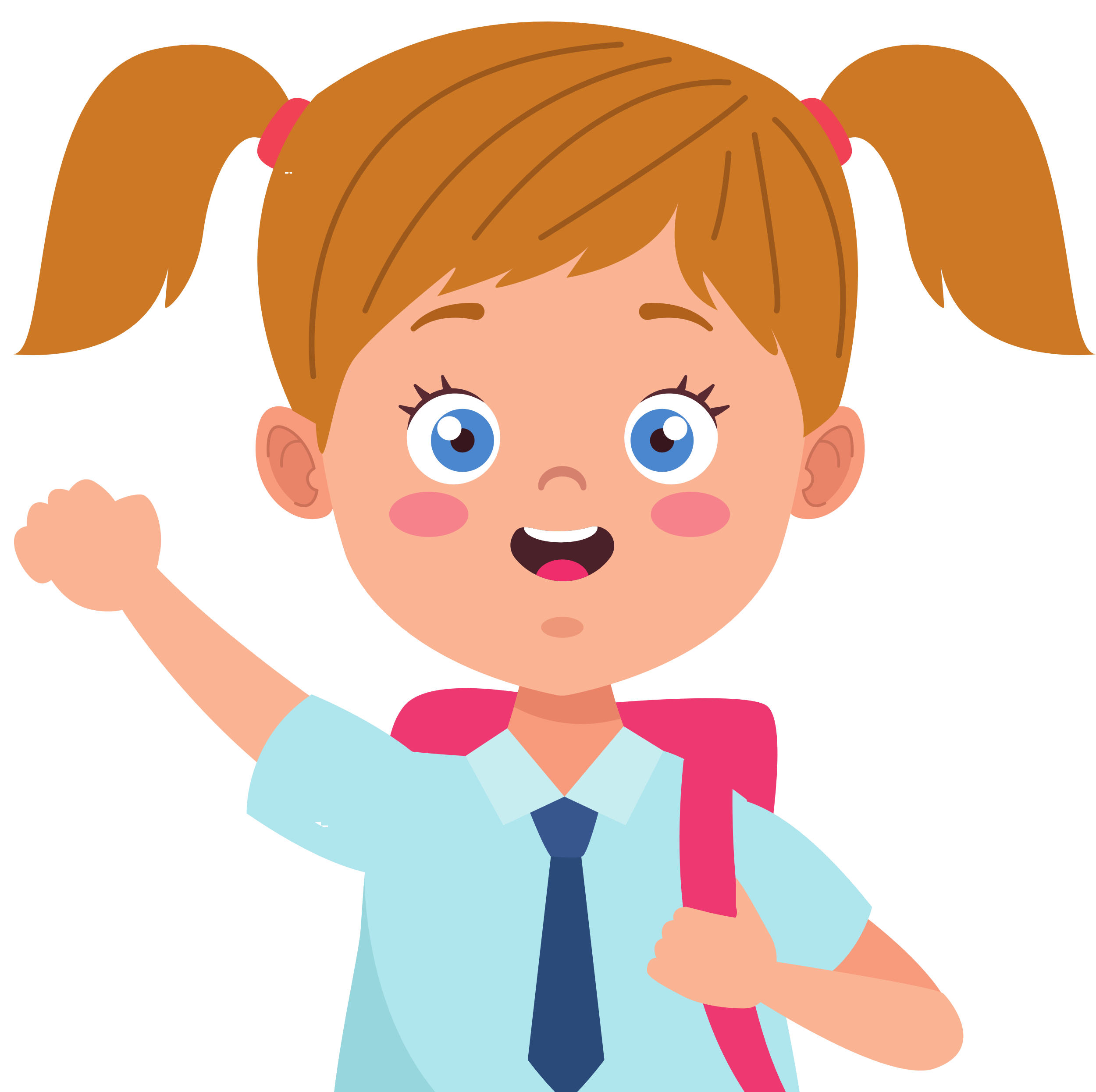 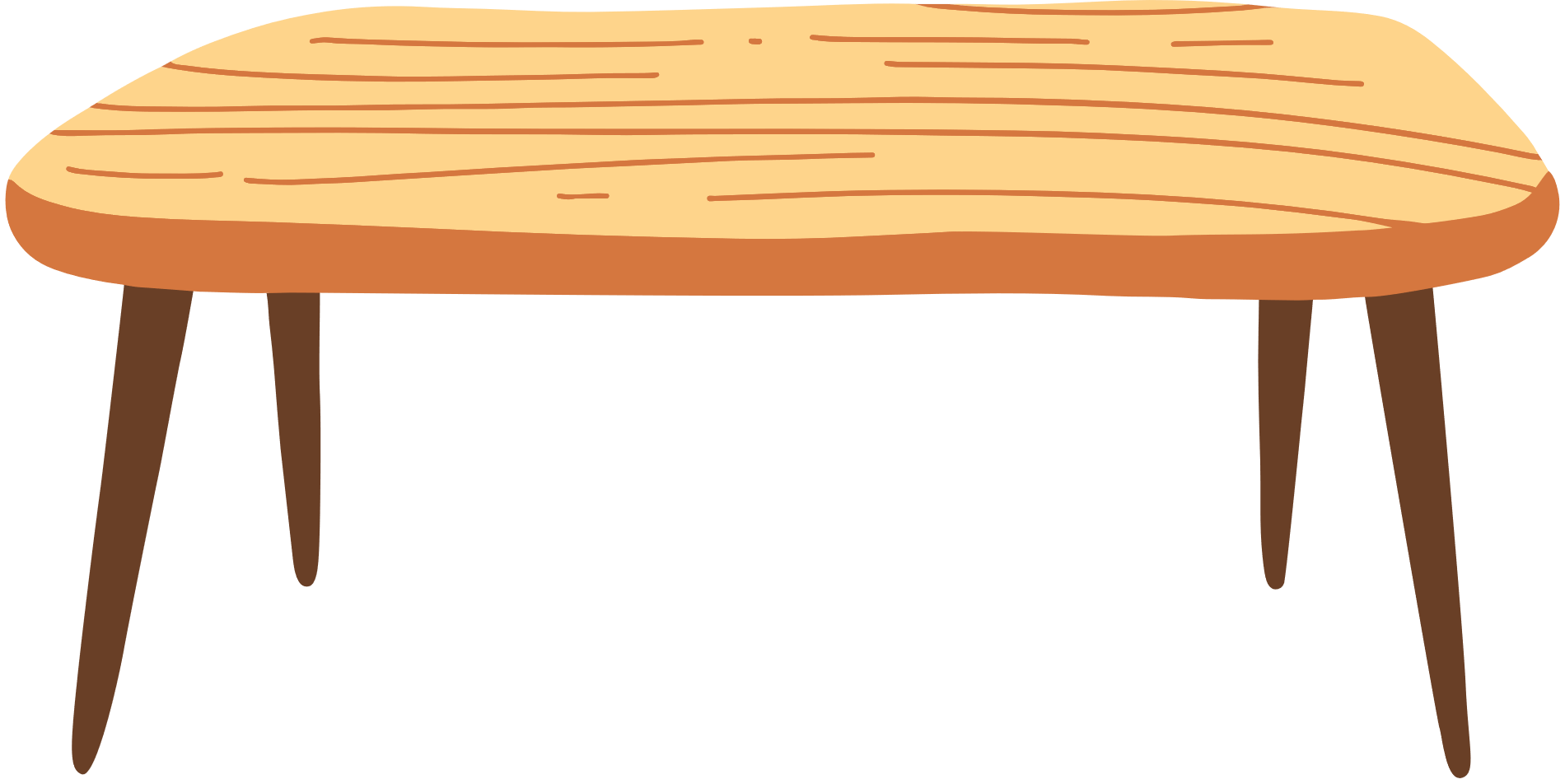 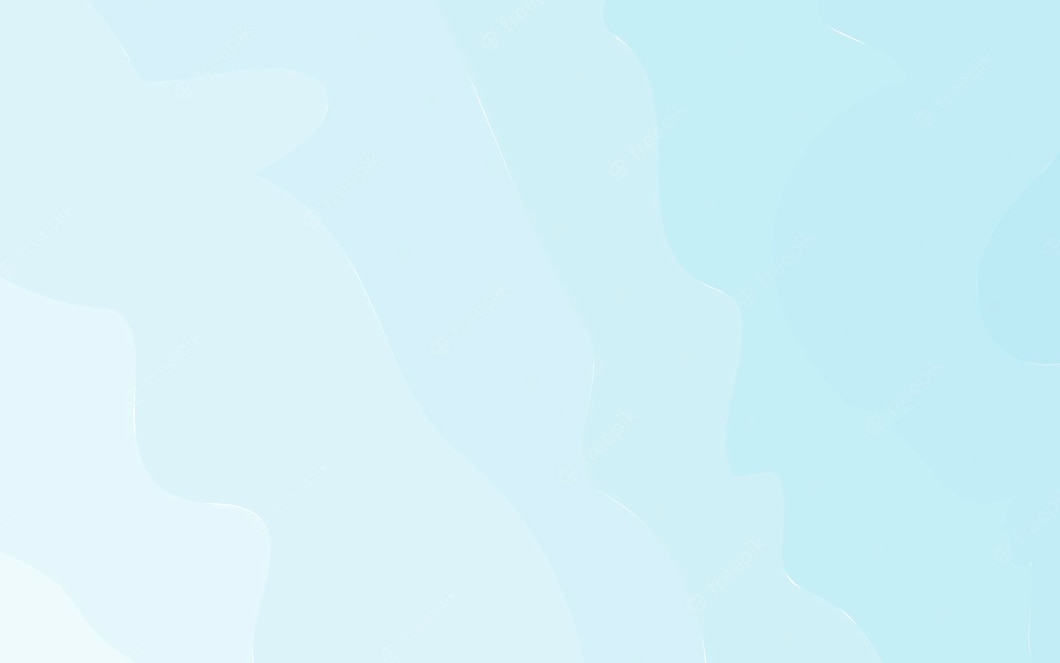 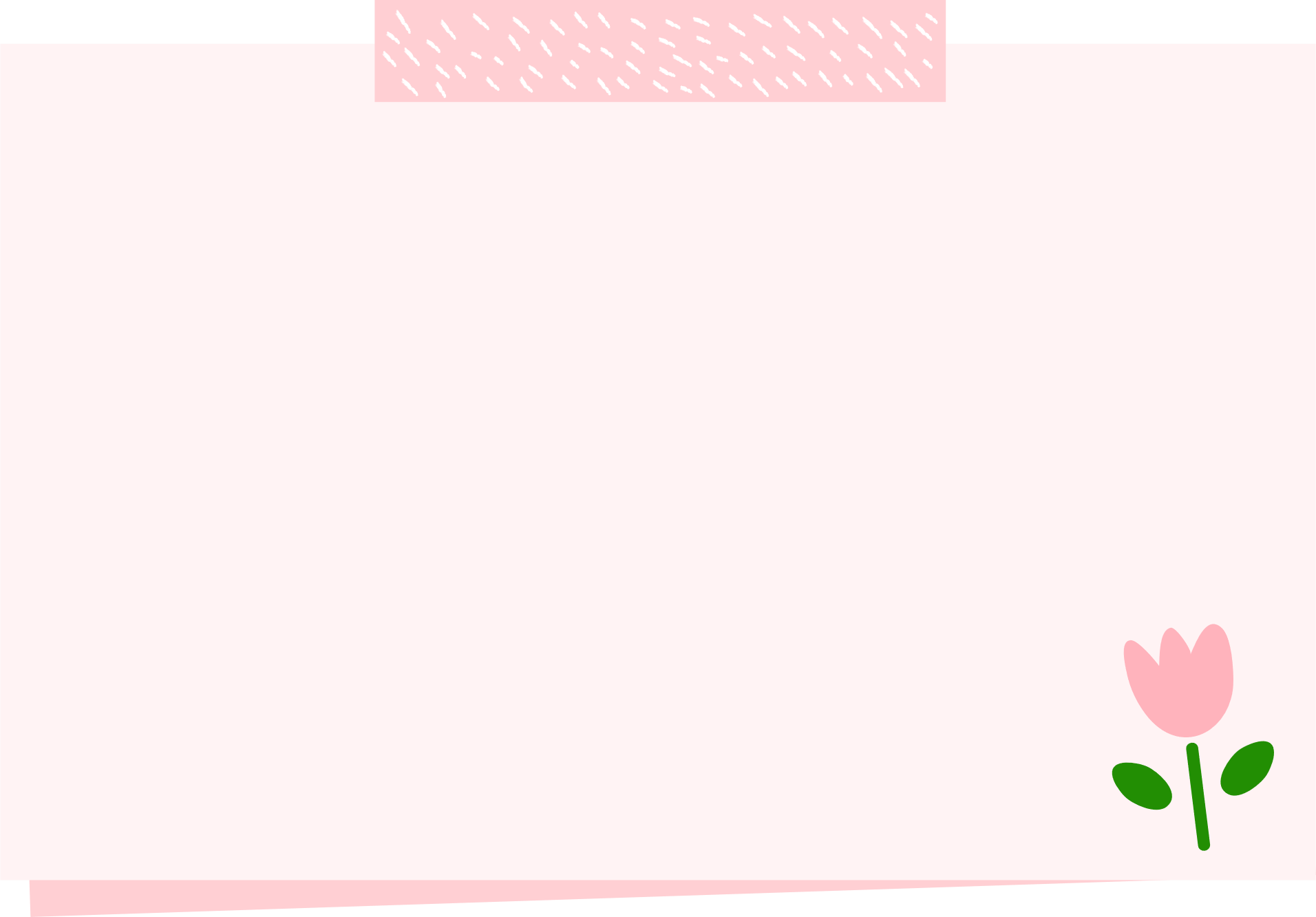 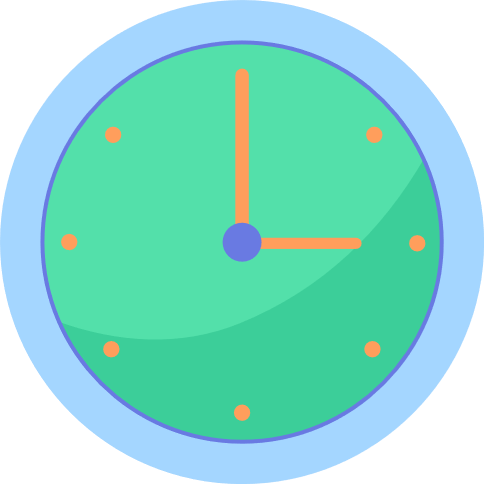 Phần nhận xét 
hoạt động tuần
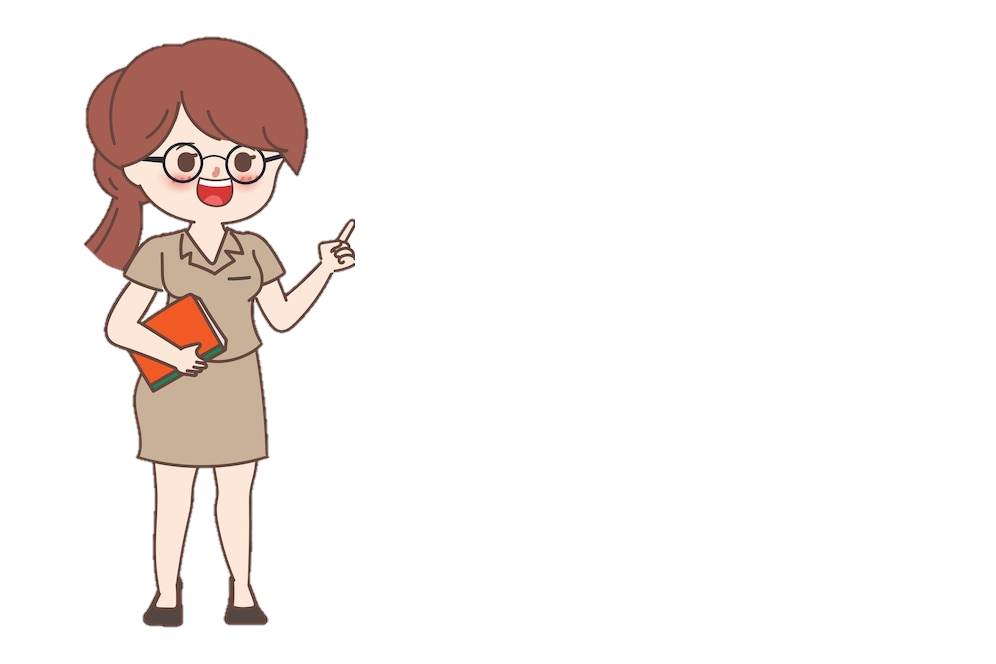 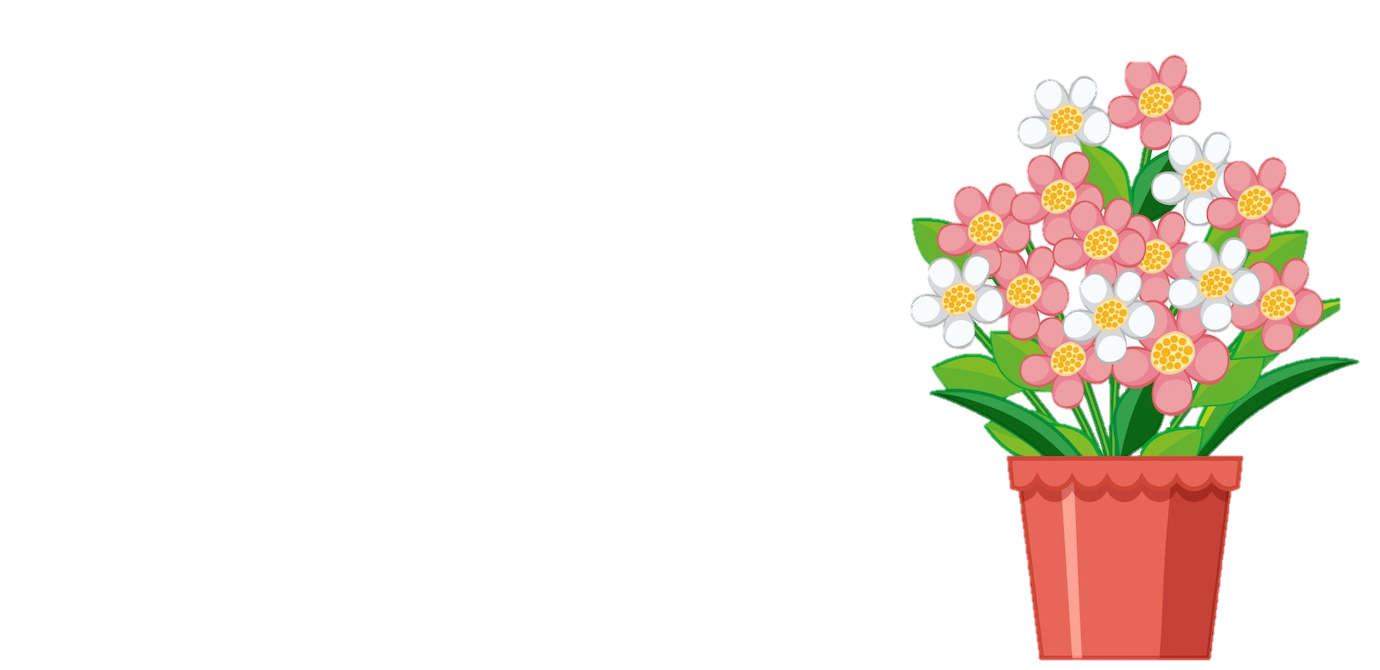 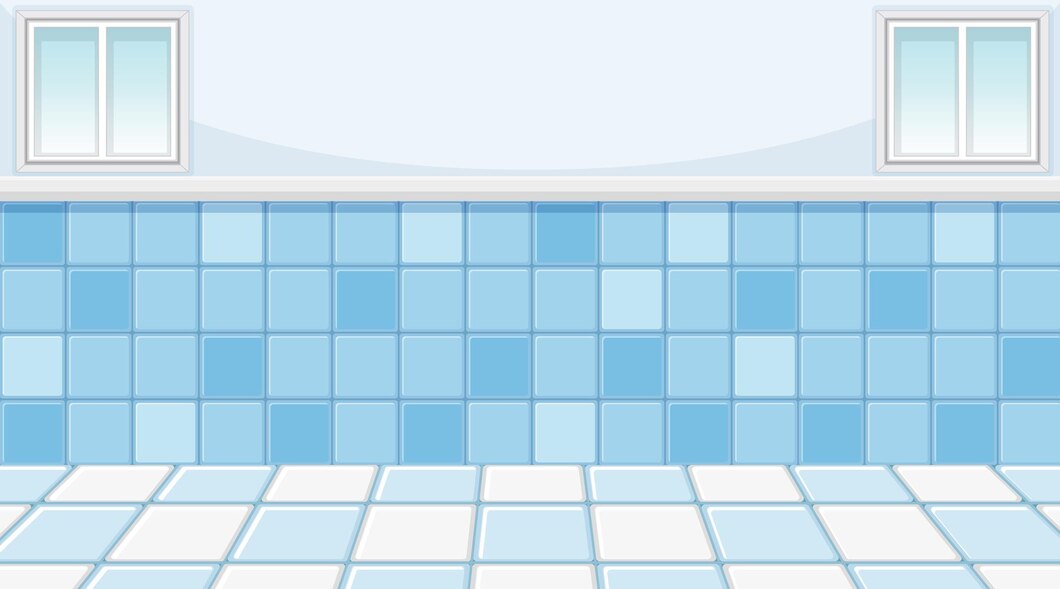 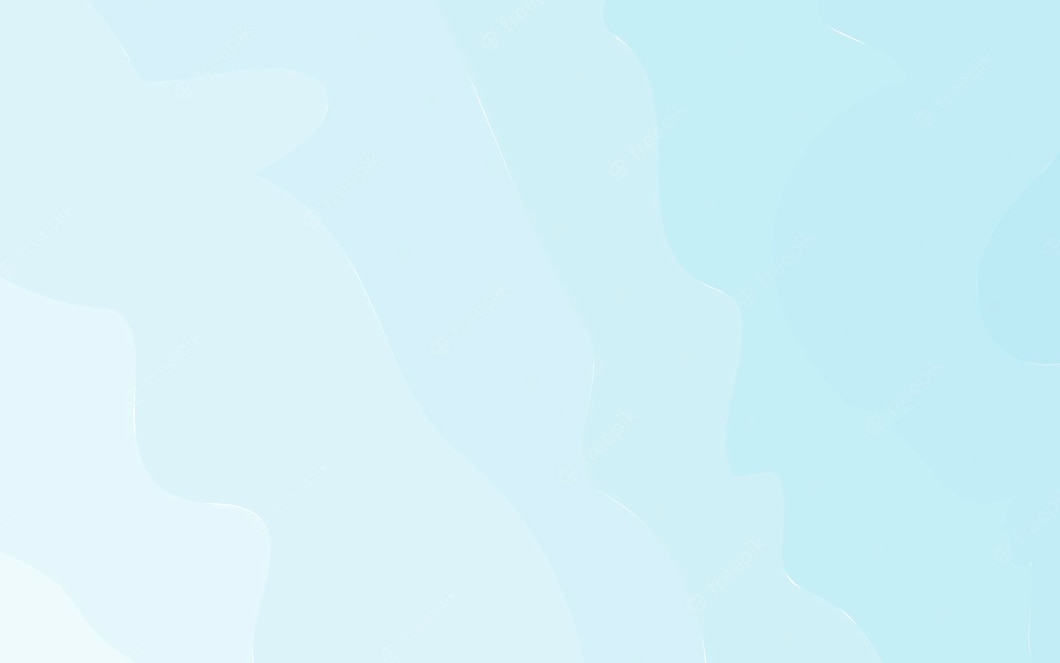 Lớp trưởng báo cáo kết quả học tập của lớp trong tuần
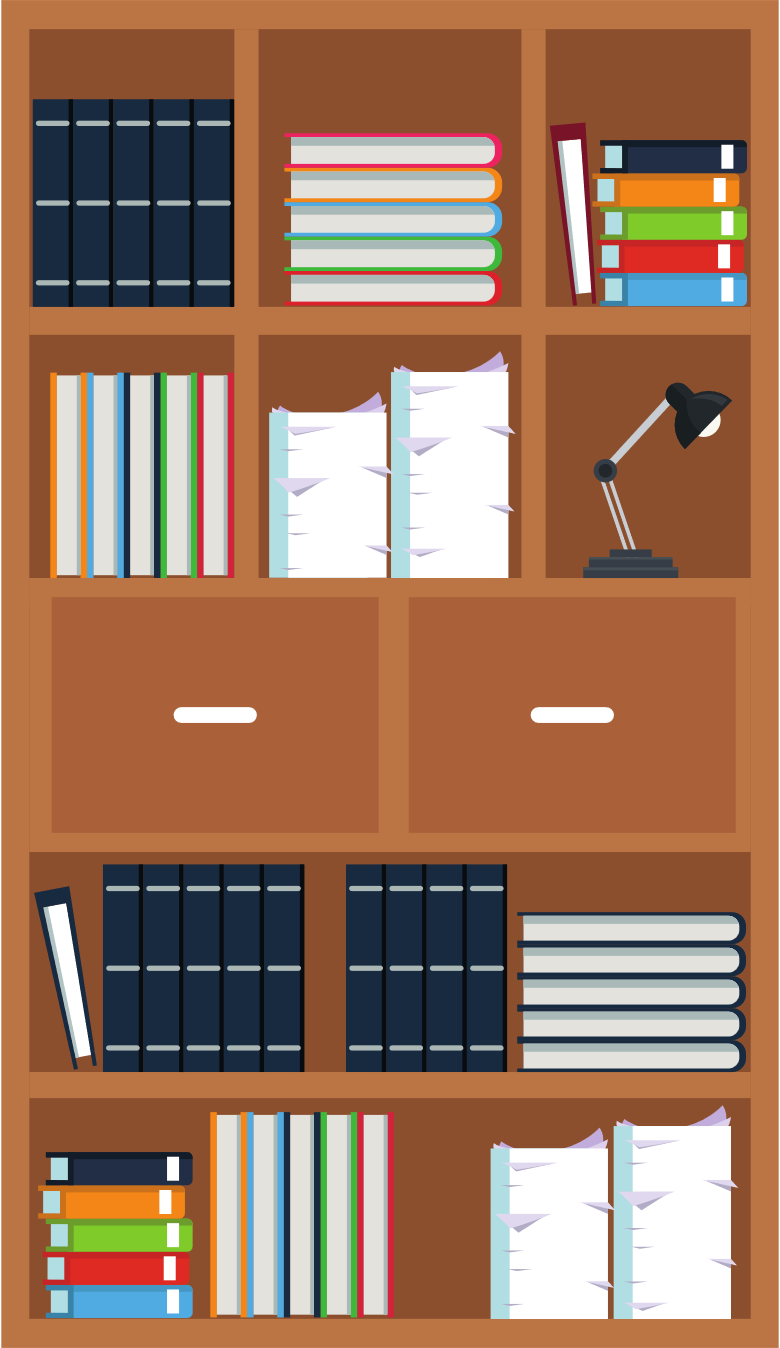 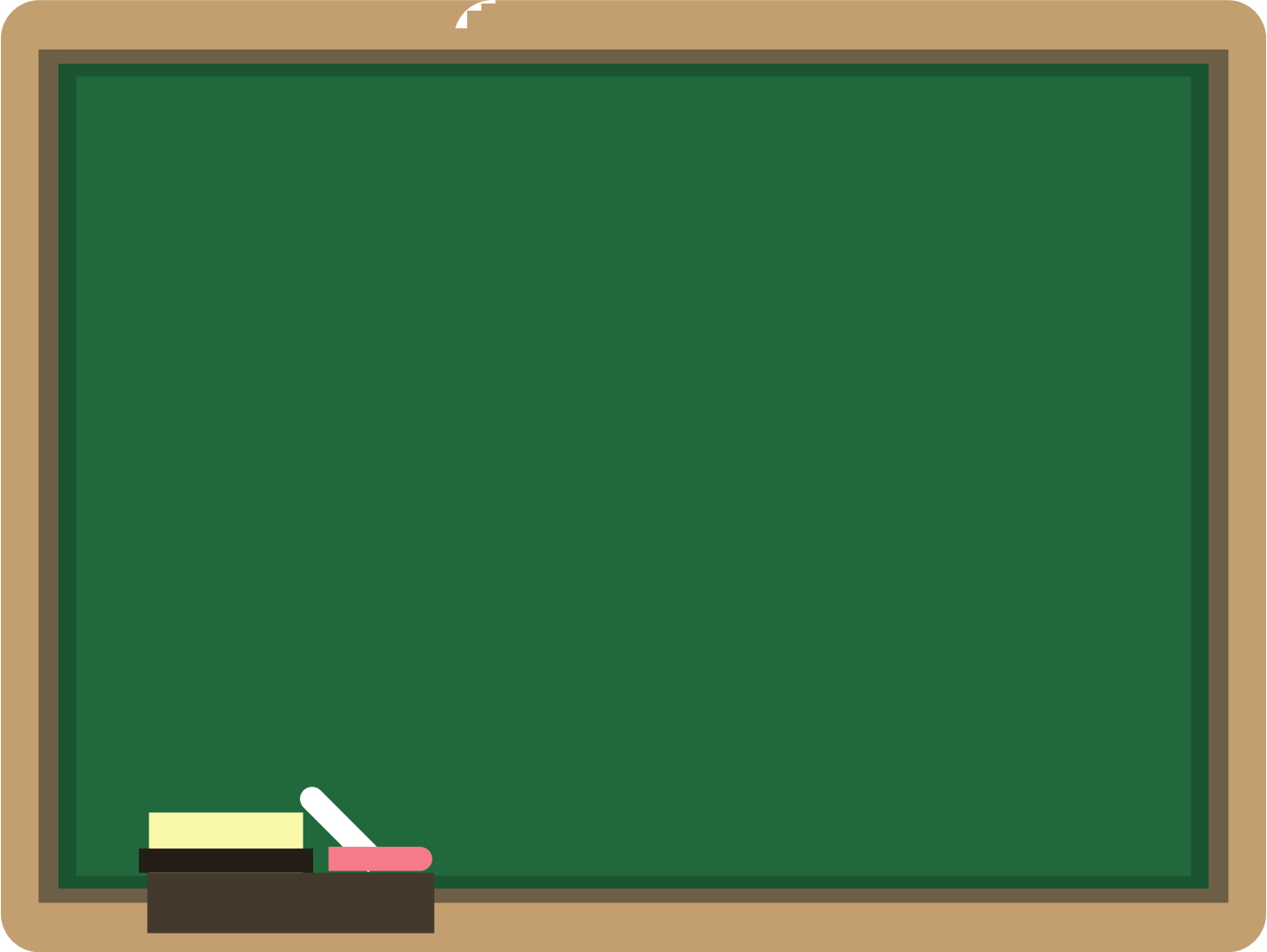 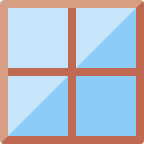 Phần làm việc của ban cán sự lớp
Các tổ trưởng báo cáo kết quả hoạt động trong tuần của tổ
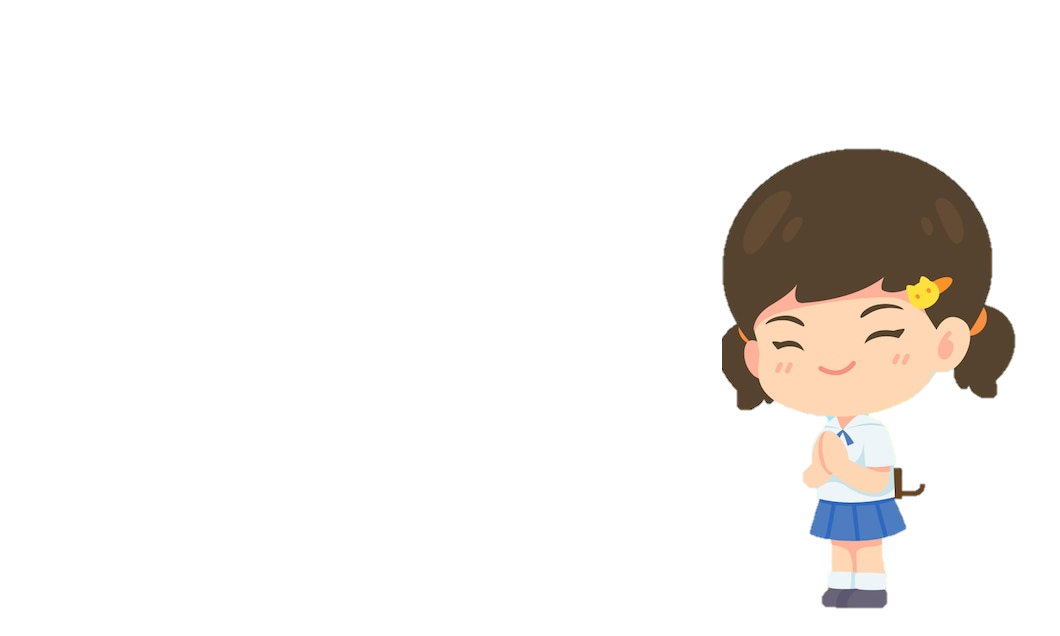 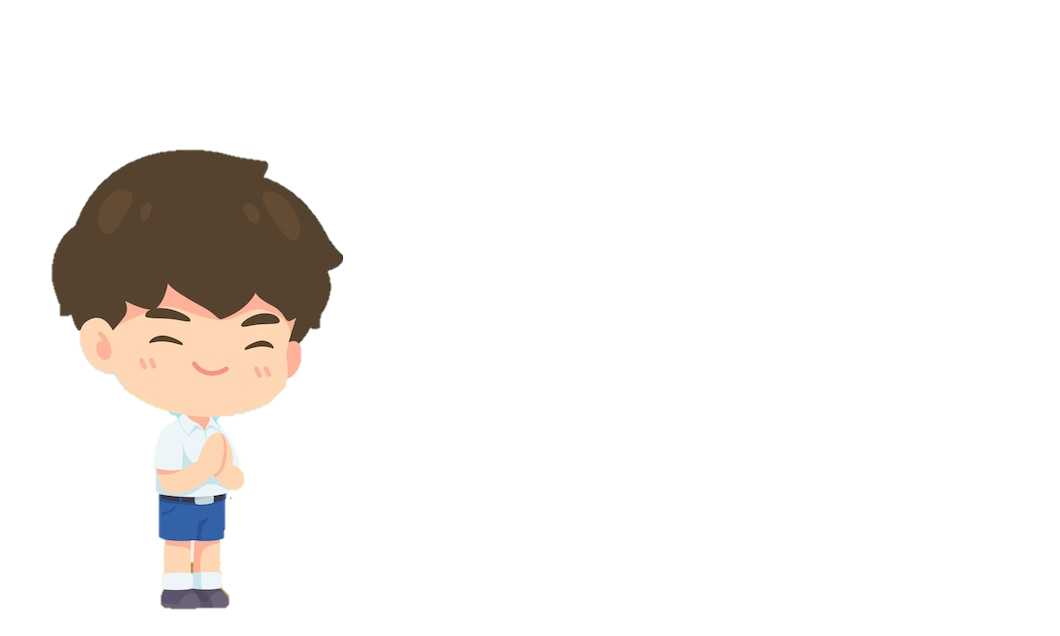 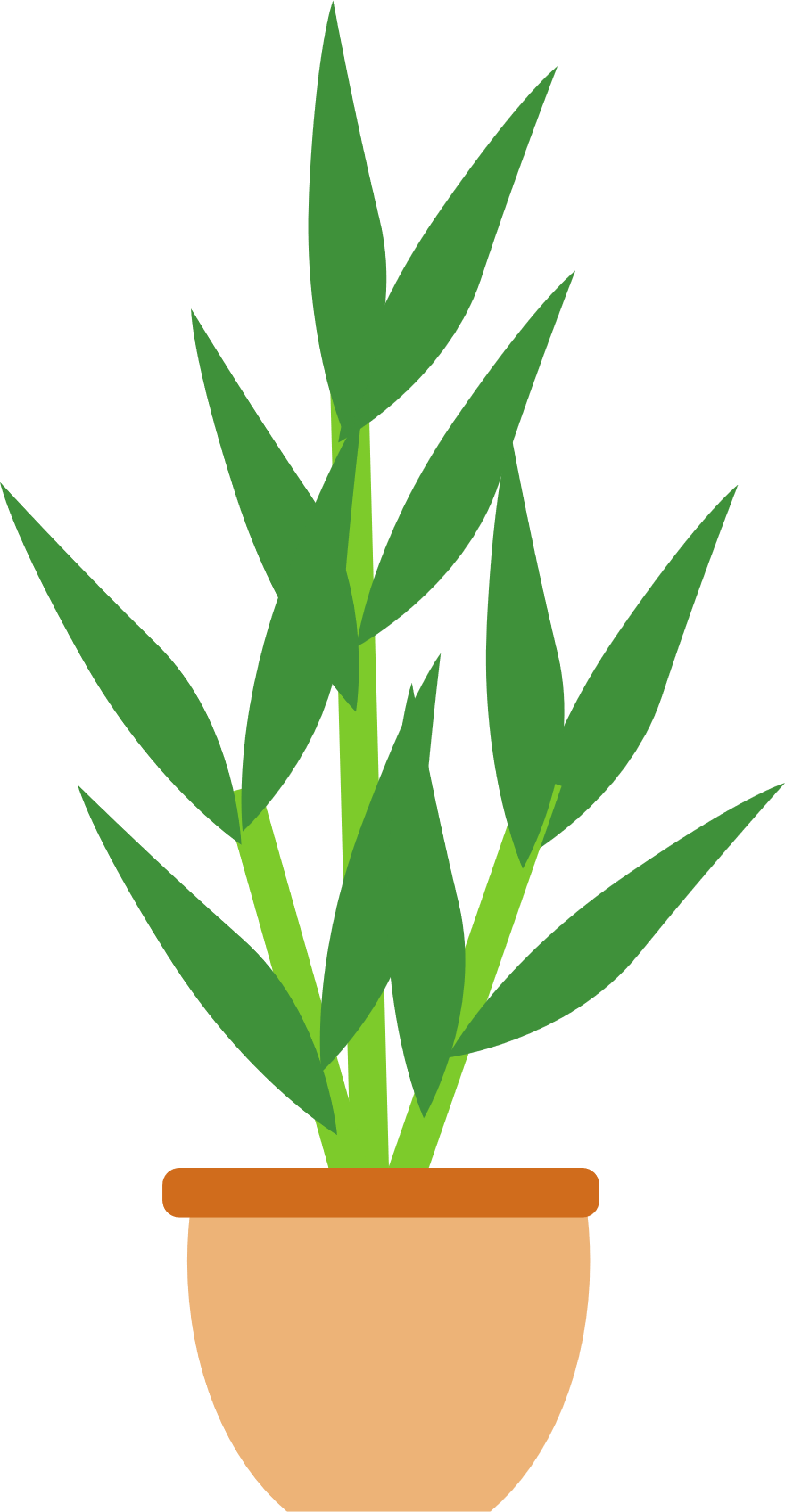 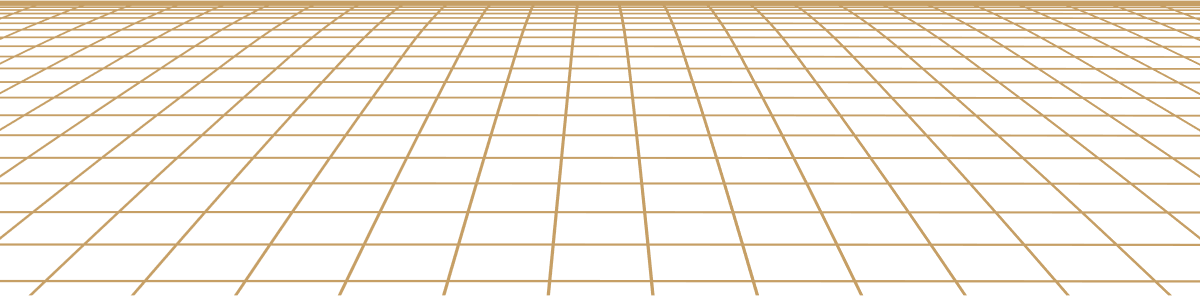 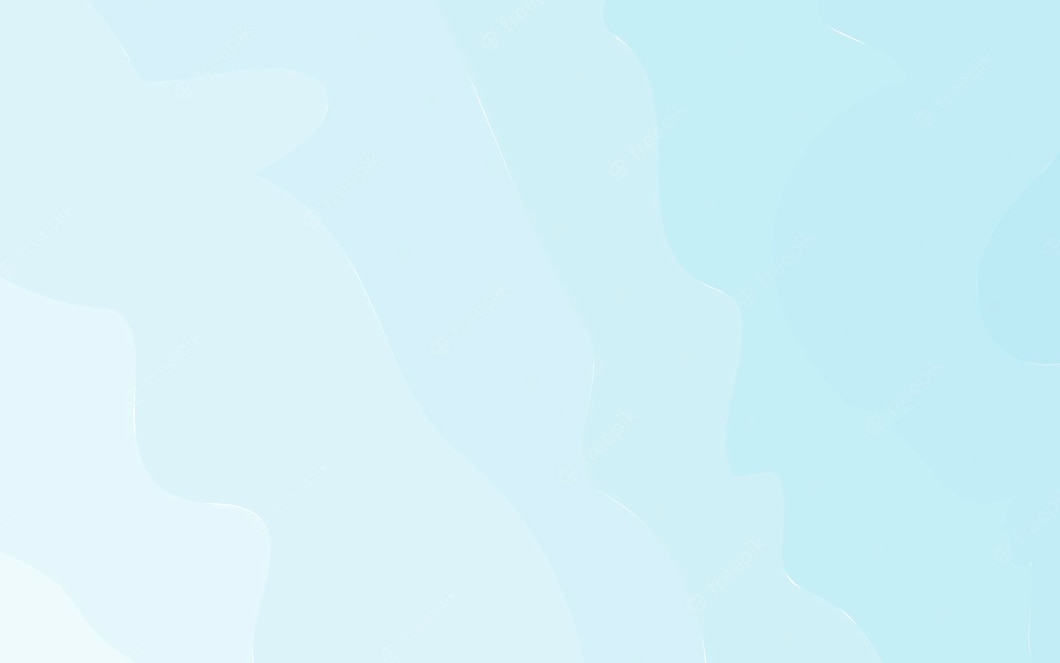 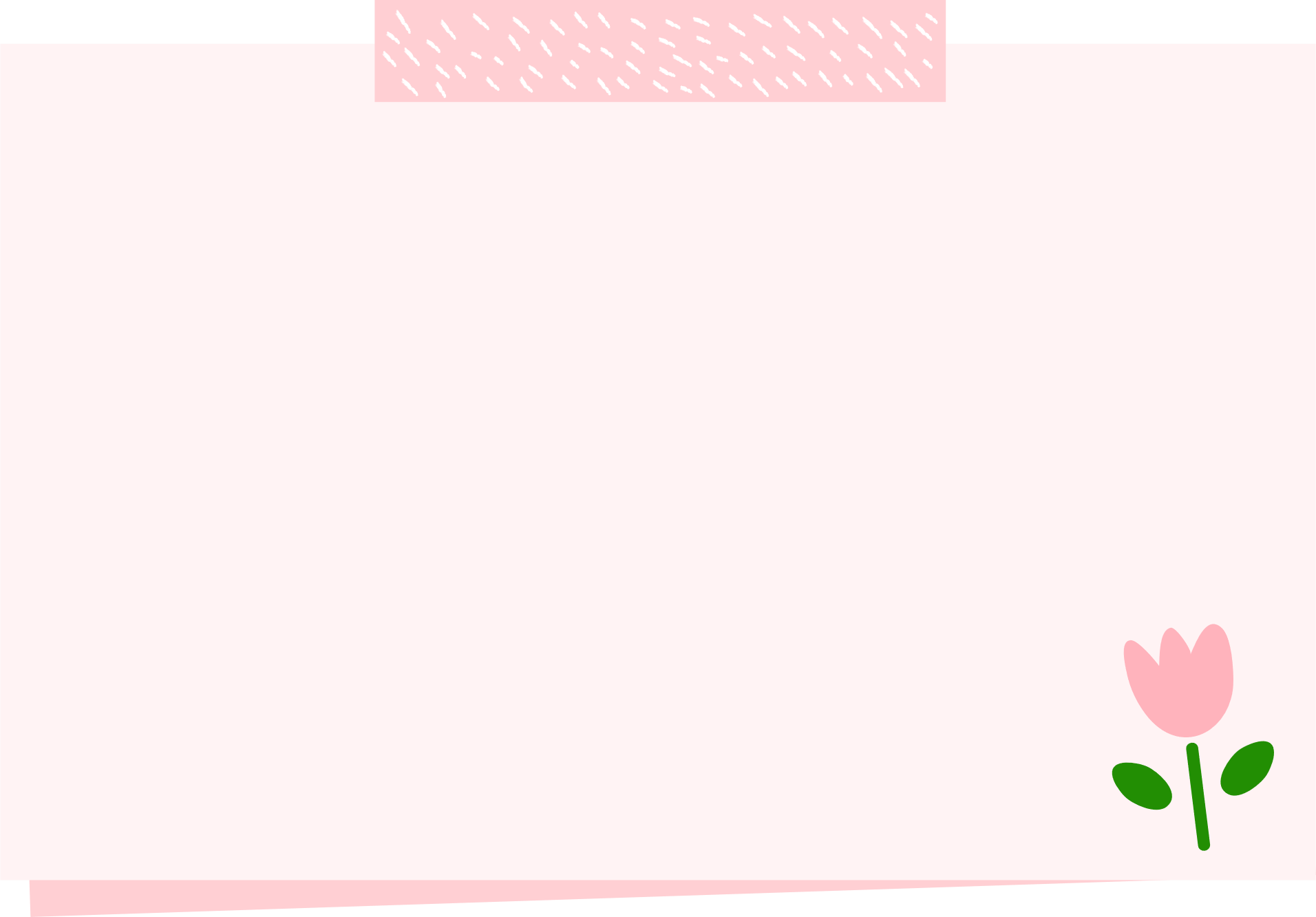 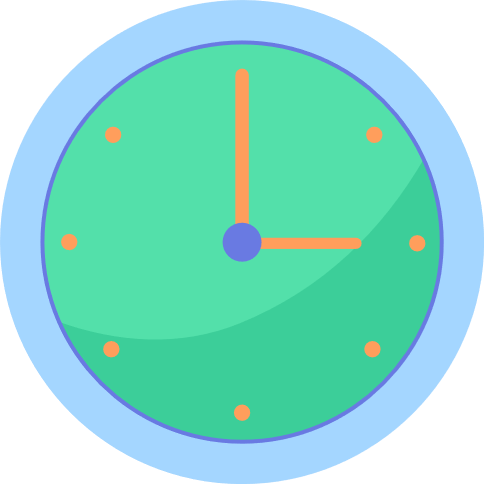 Phần nhận xét 
            của giáo viên
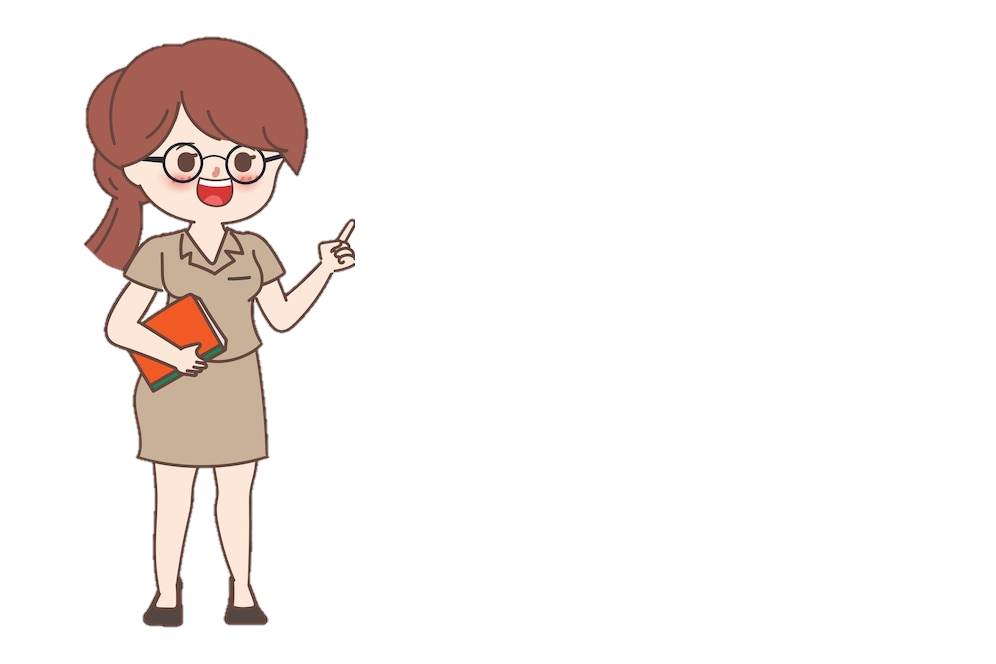 Ưu điểm:
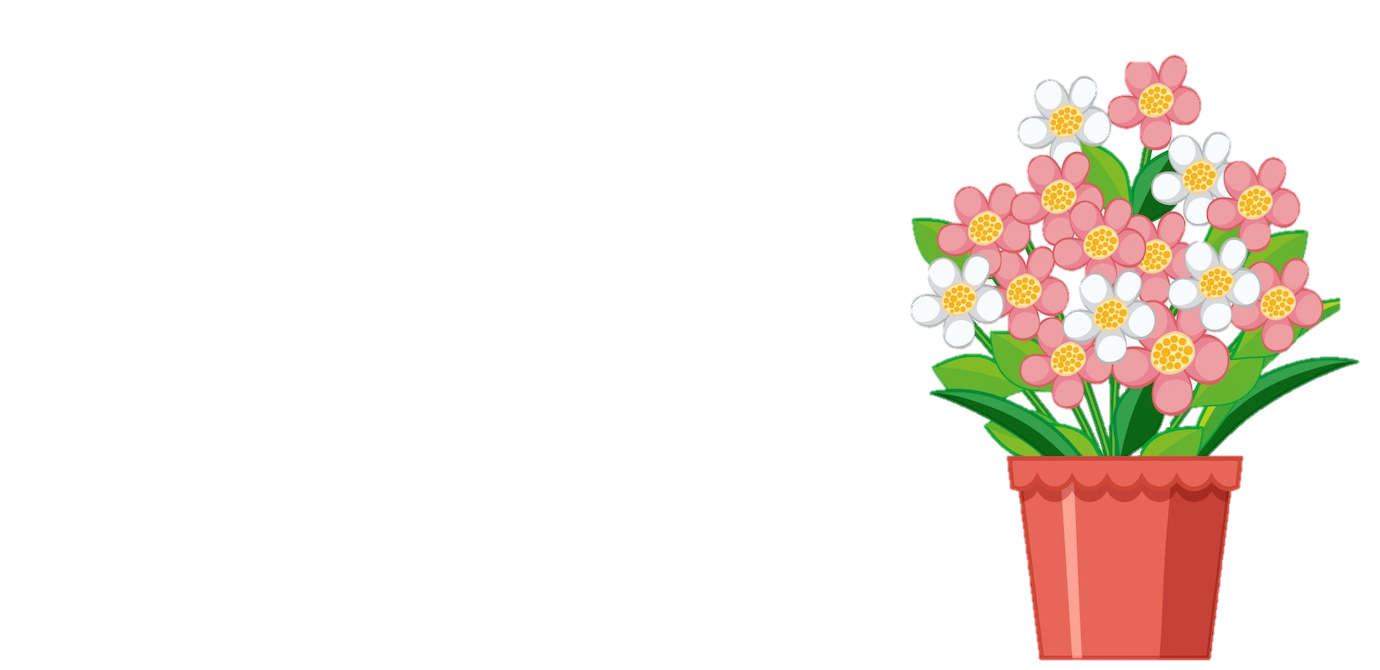 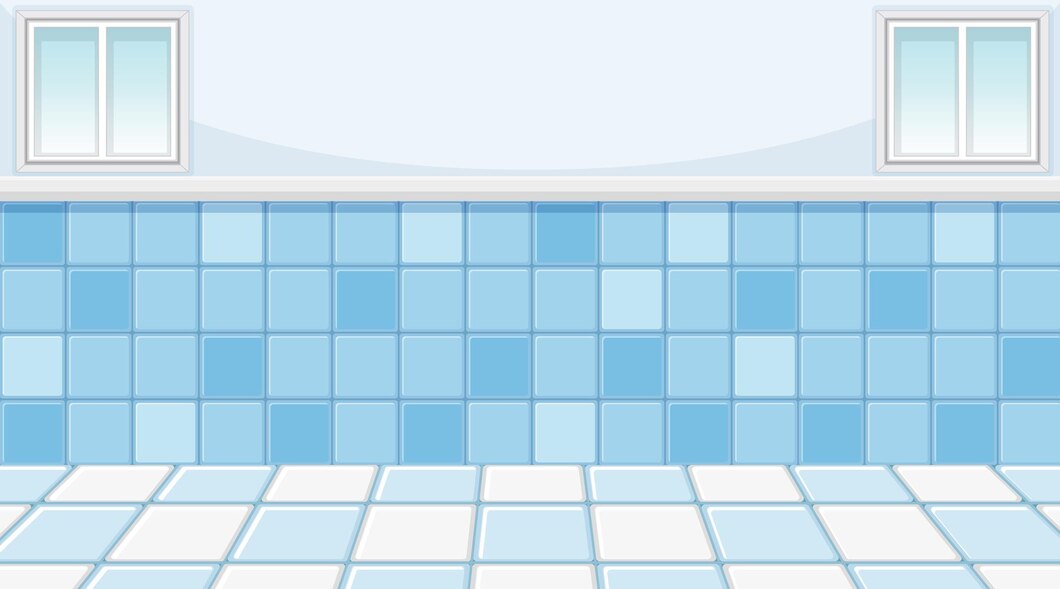 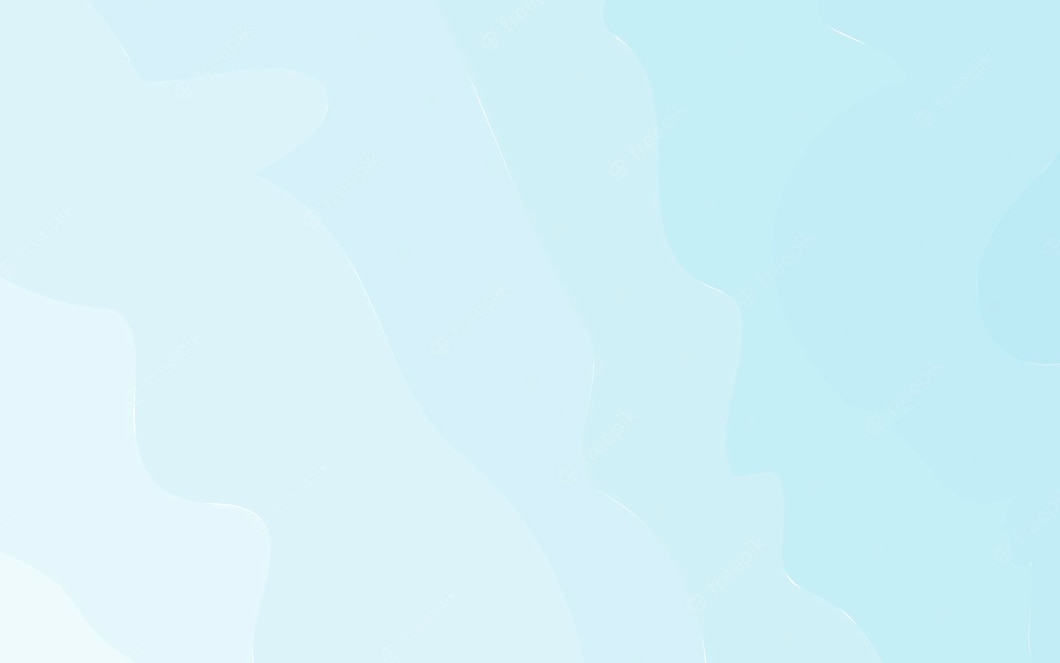 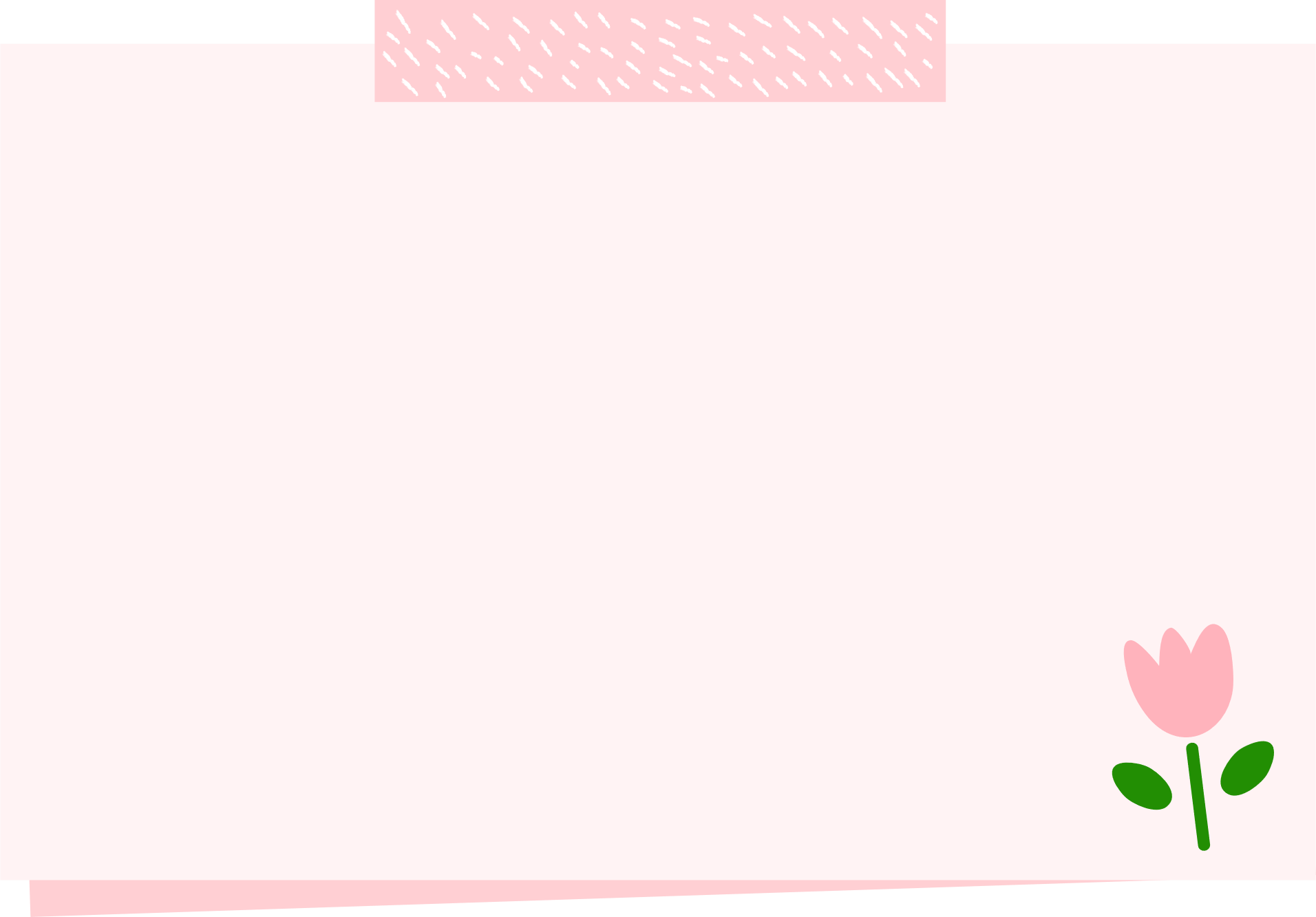 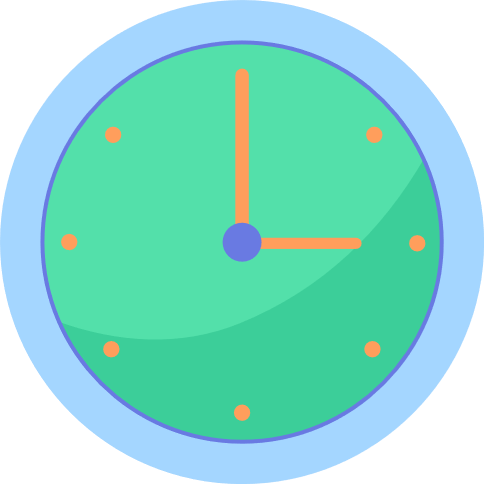 Phần nhận xét 
            của giáo viên
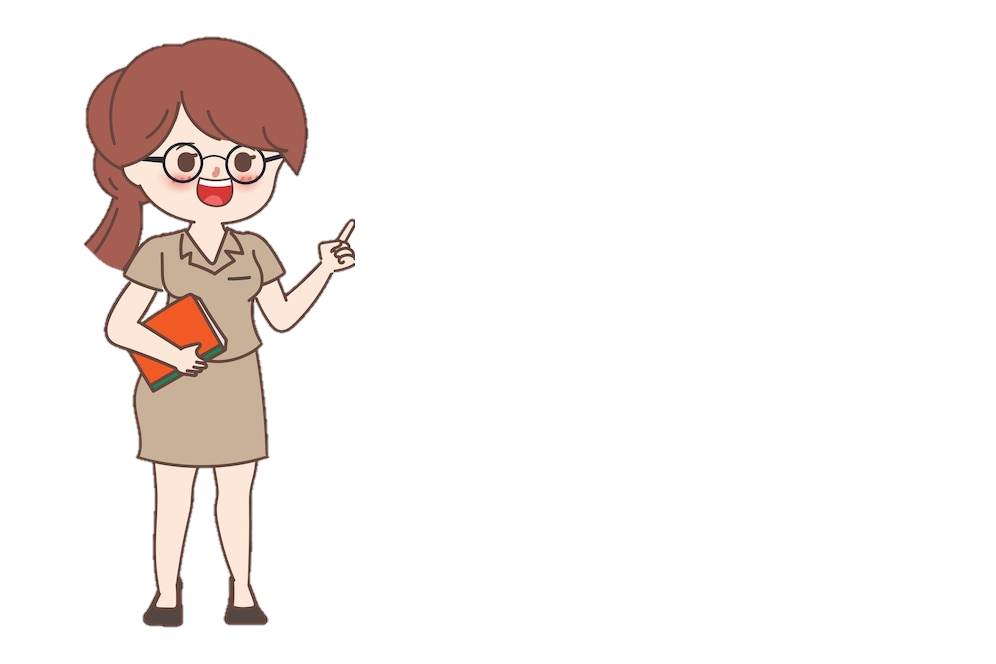 Hạn chế:
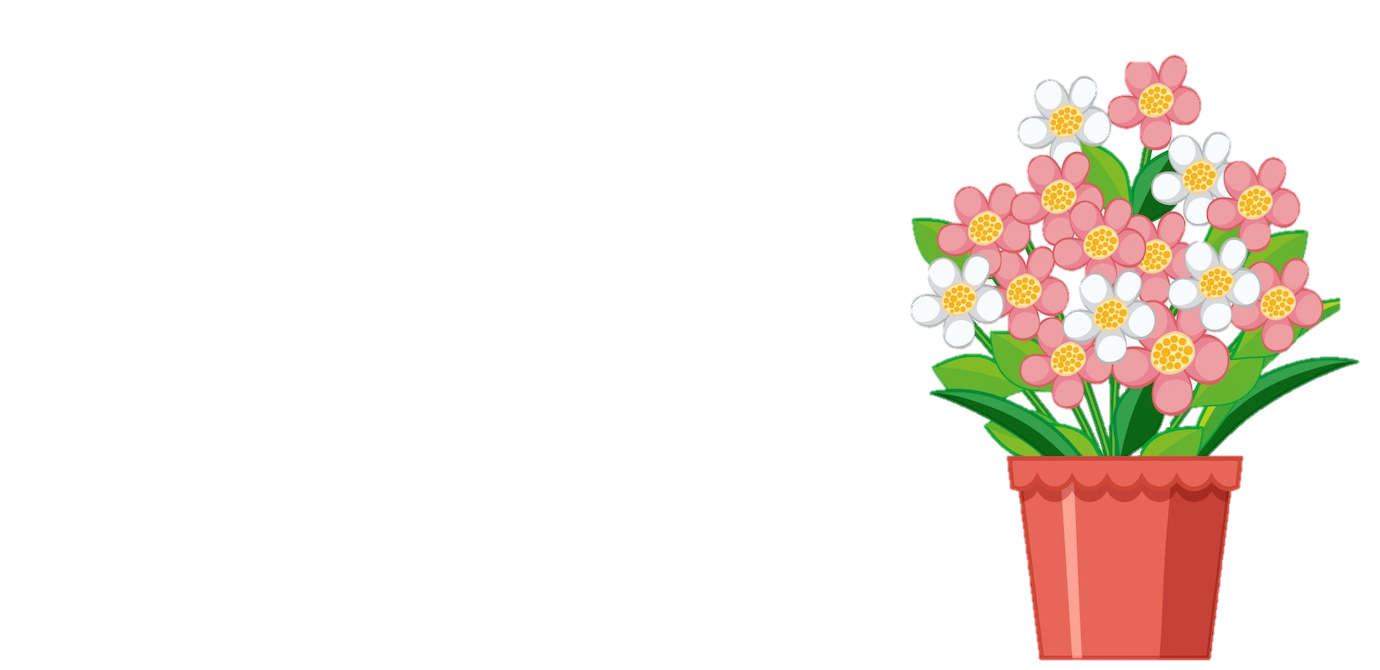 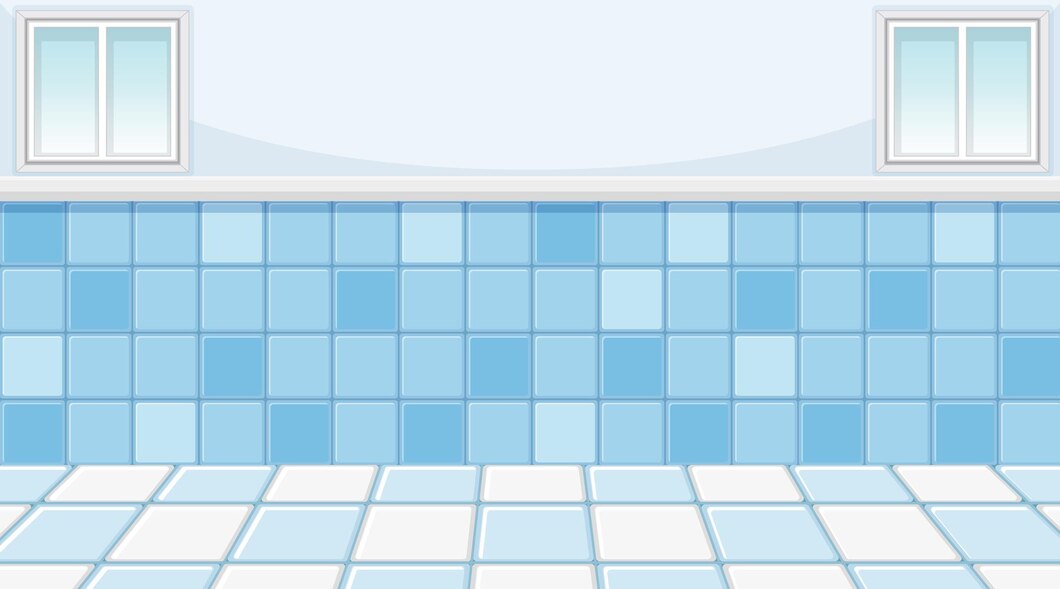 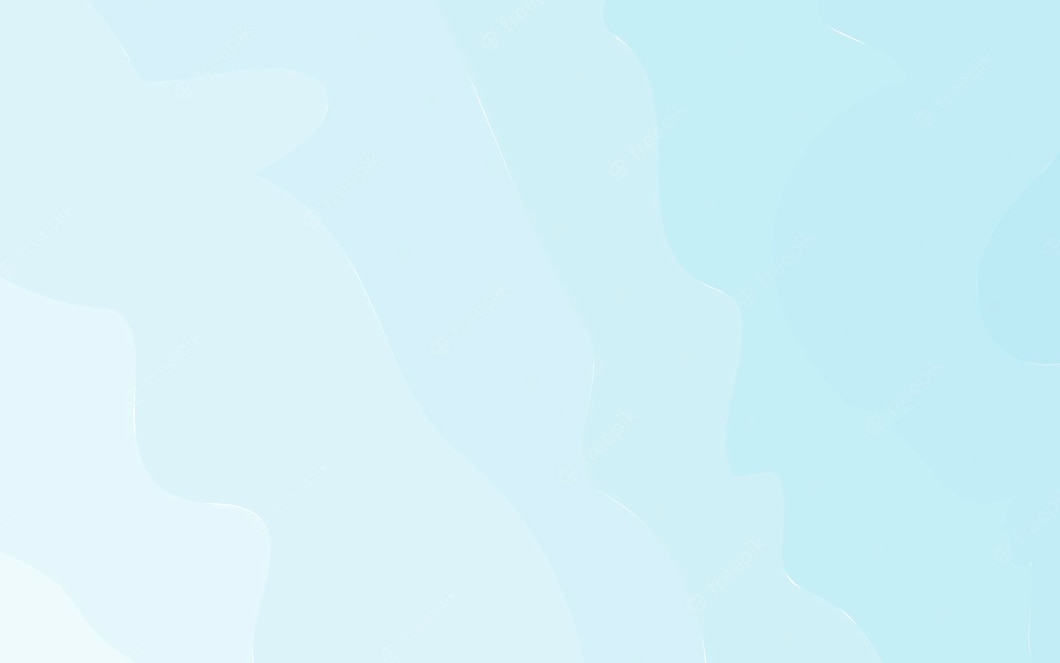 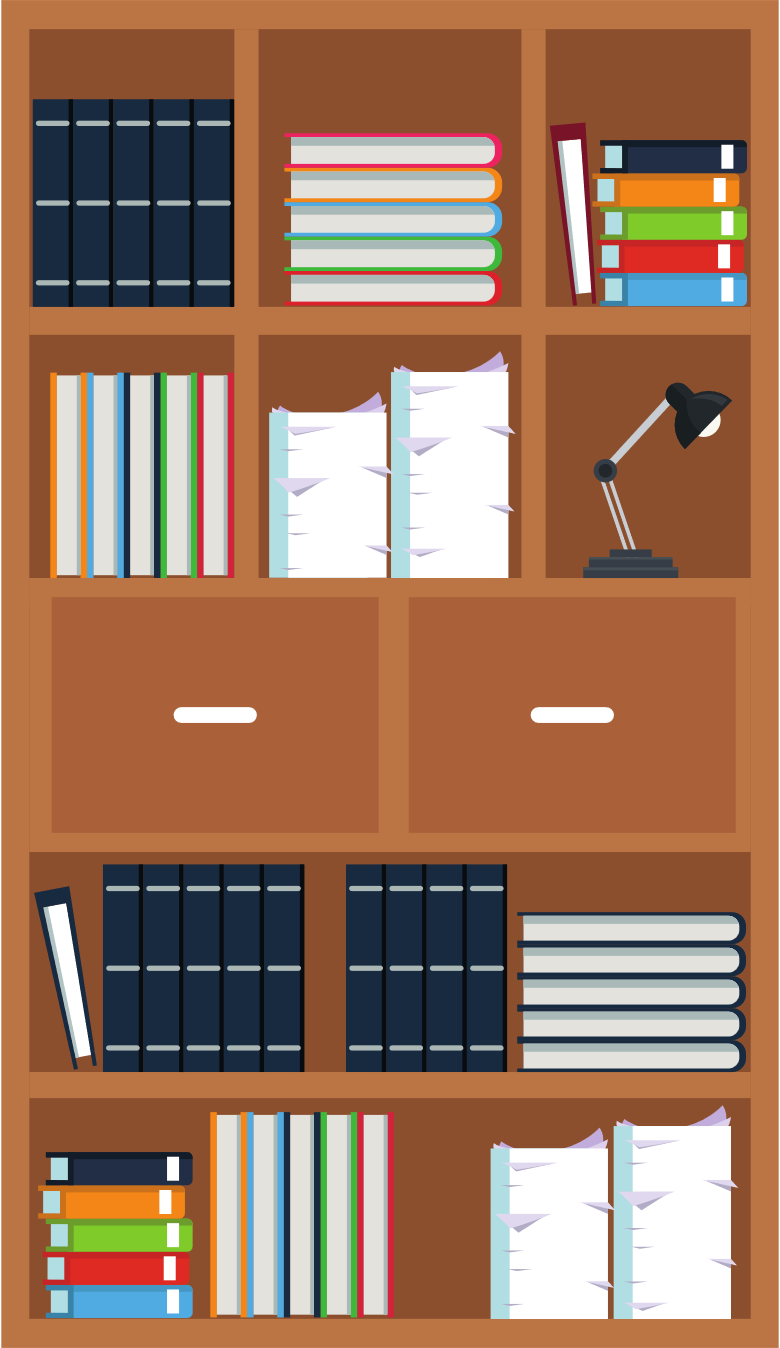 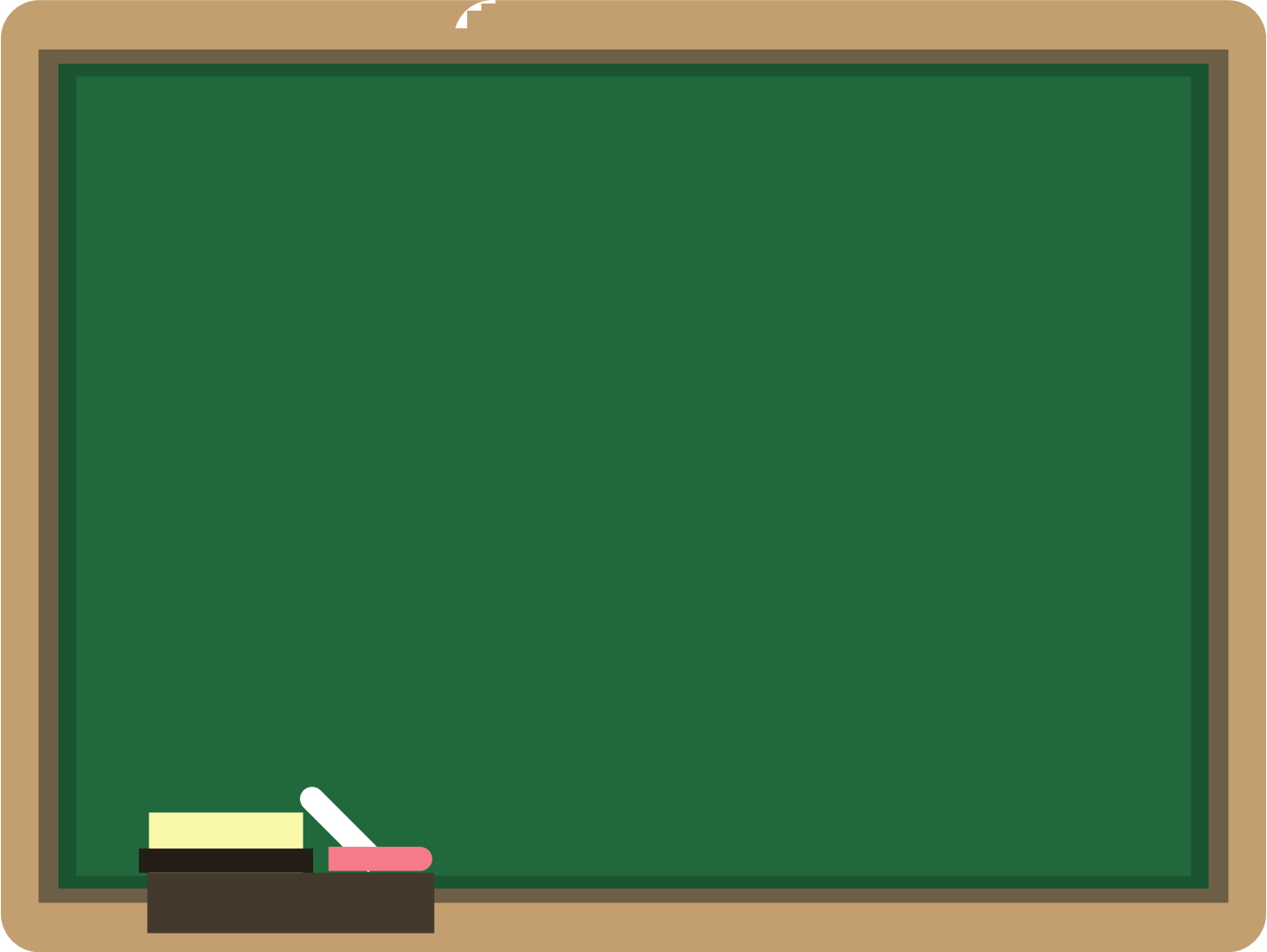 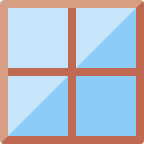 Góc tuyên dương
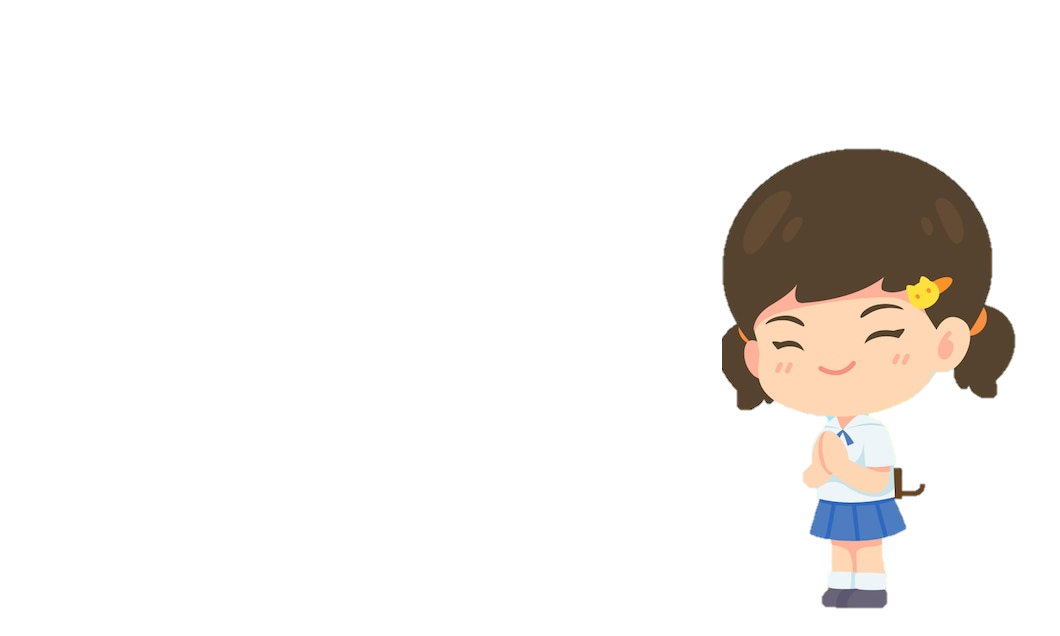 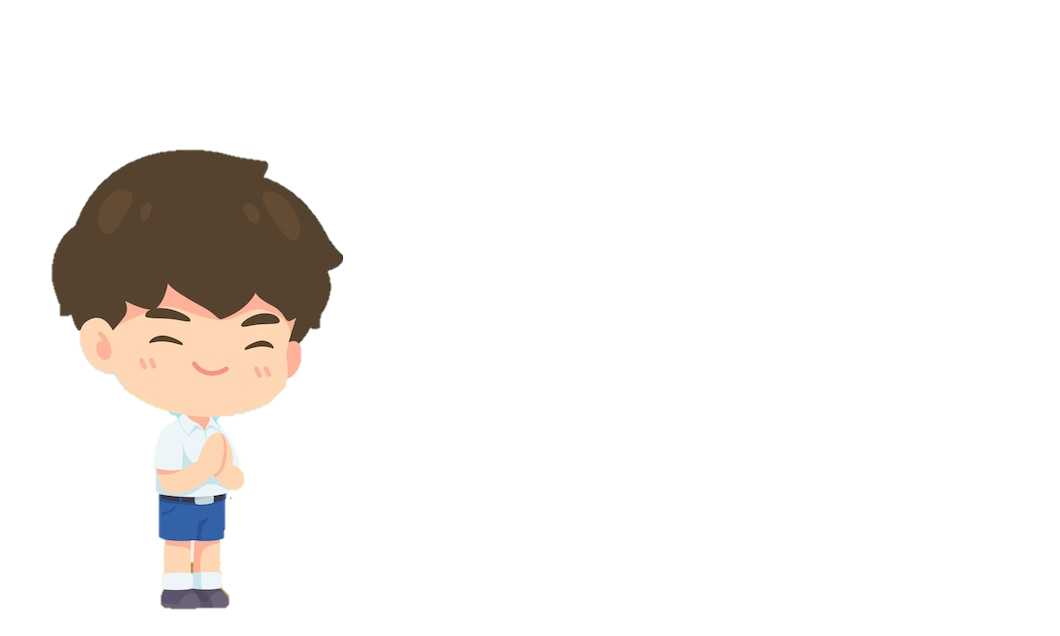 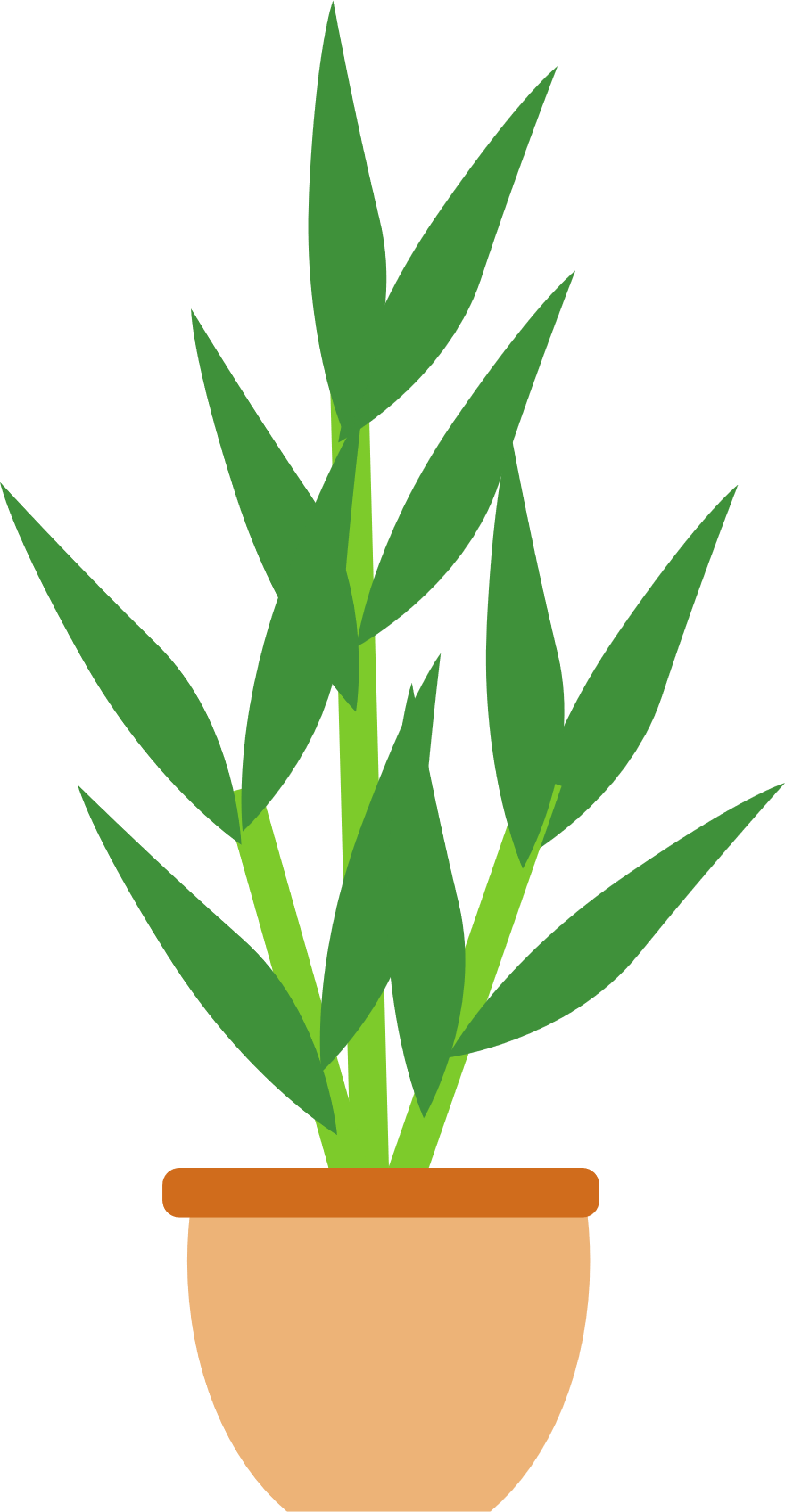 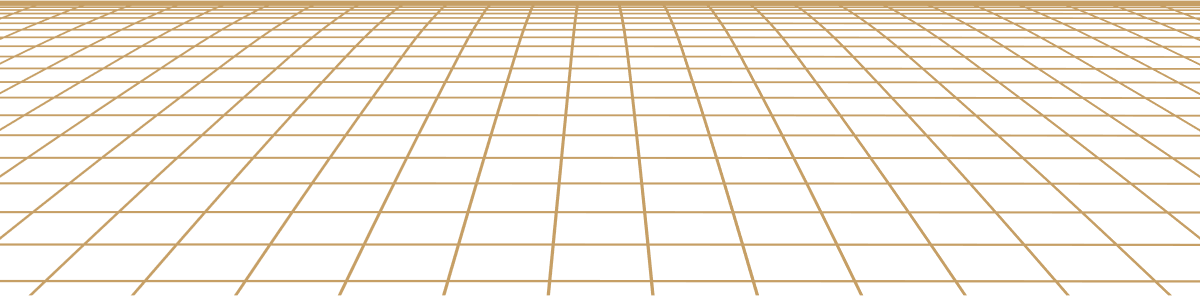 Dũng sĩ 
giải Toán
Dũng sĩ 
giải Toán
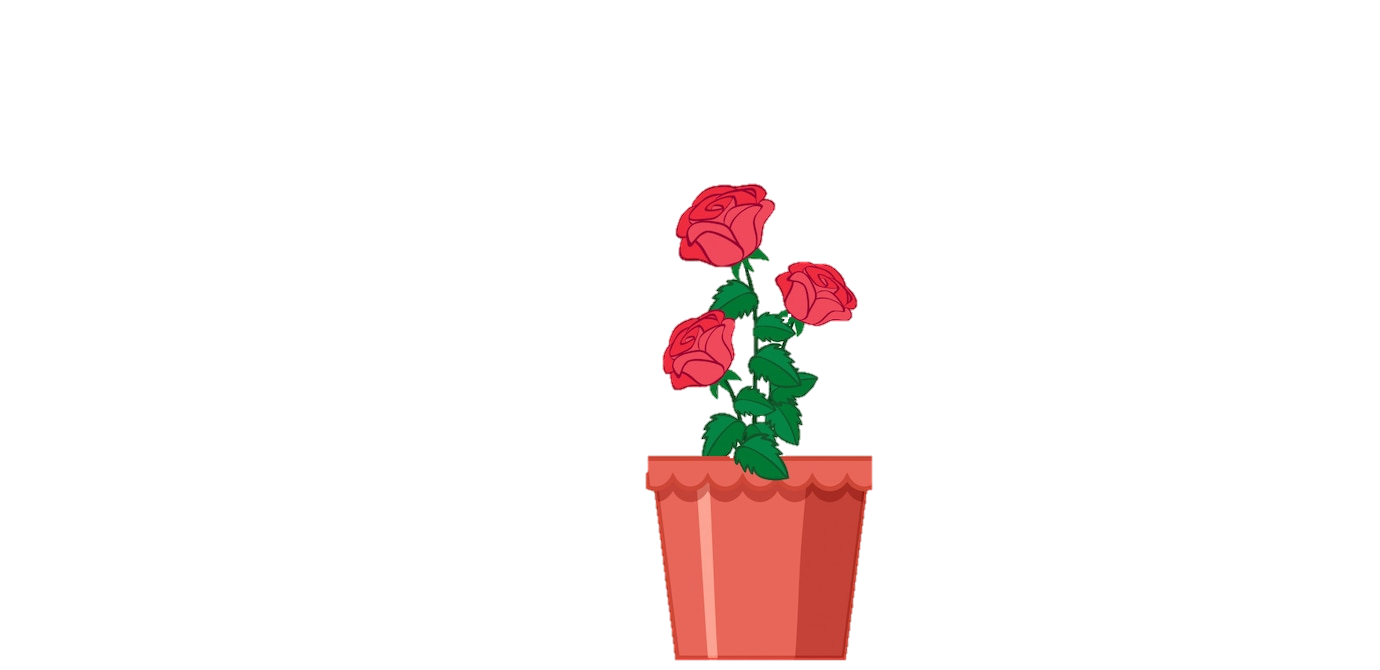 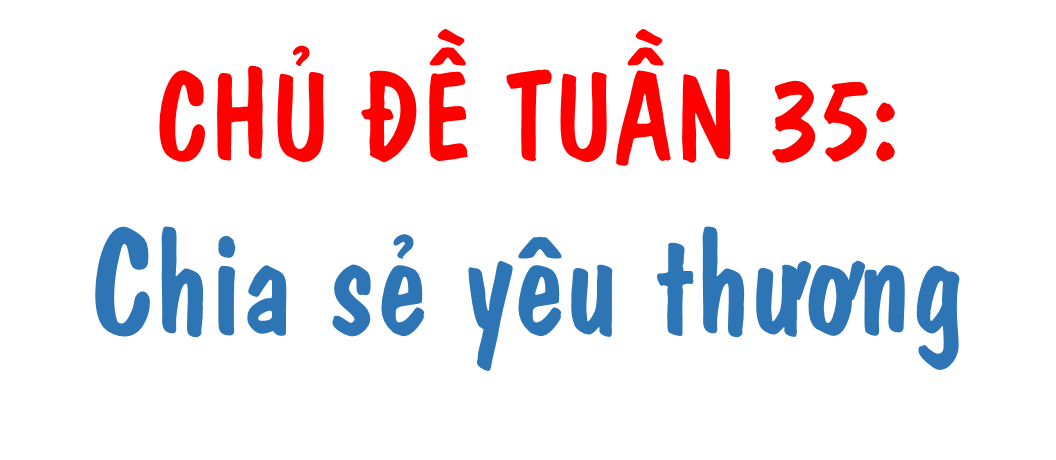 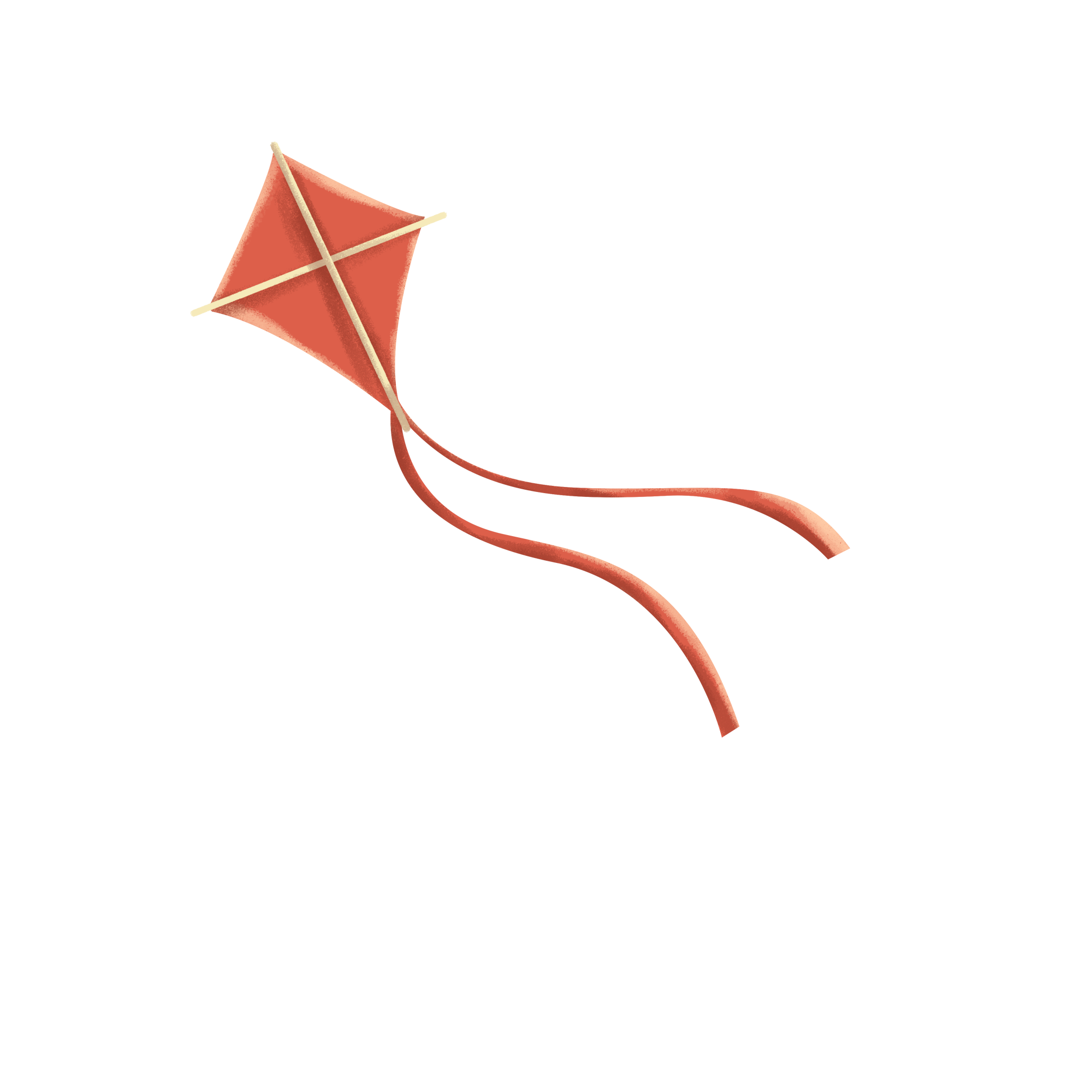 Đưa ra các ý tưởng về buổi họp phụ huynh cuối năm sao cho ấm áp và tình cảm
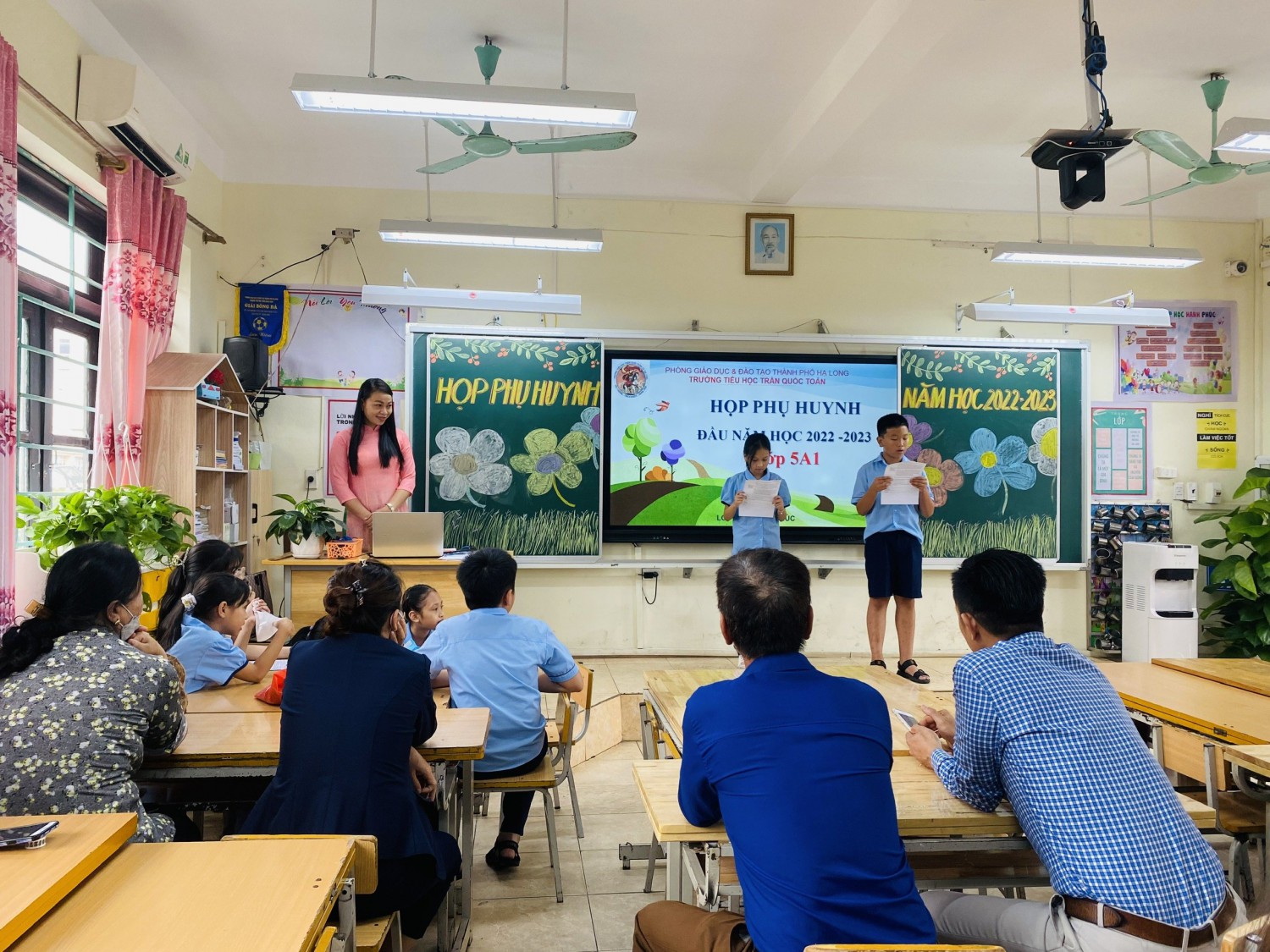 Trang trí bảng lớp
Vệ sinh lớp, đồ dùng trong lớp xếp gọn gàng ngăn nắp
Trang trí không gian lớp học
Viết trang trí giấy mời
Thông điệp ở các chỗ ngồi.
Nước uống,…
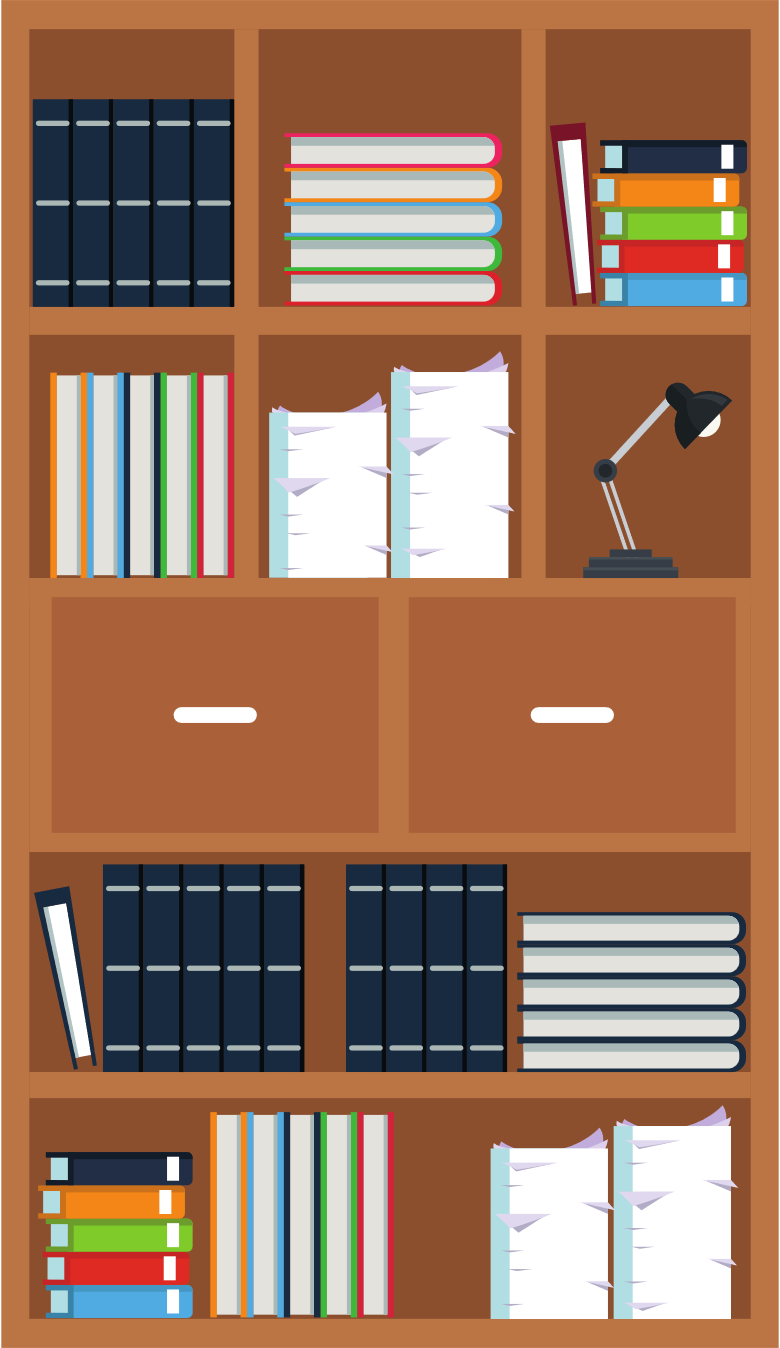 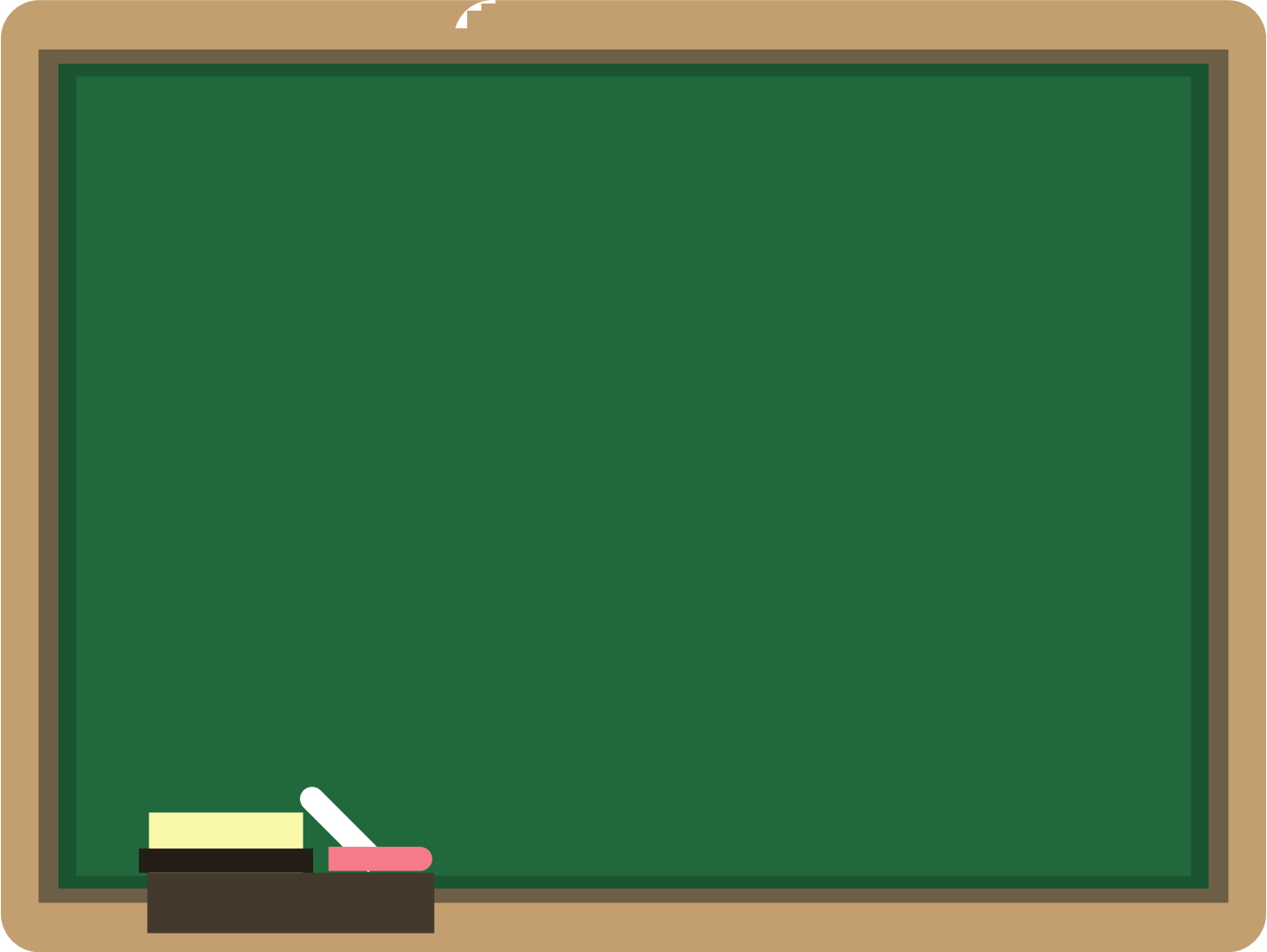 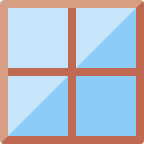 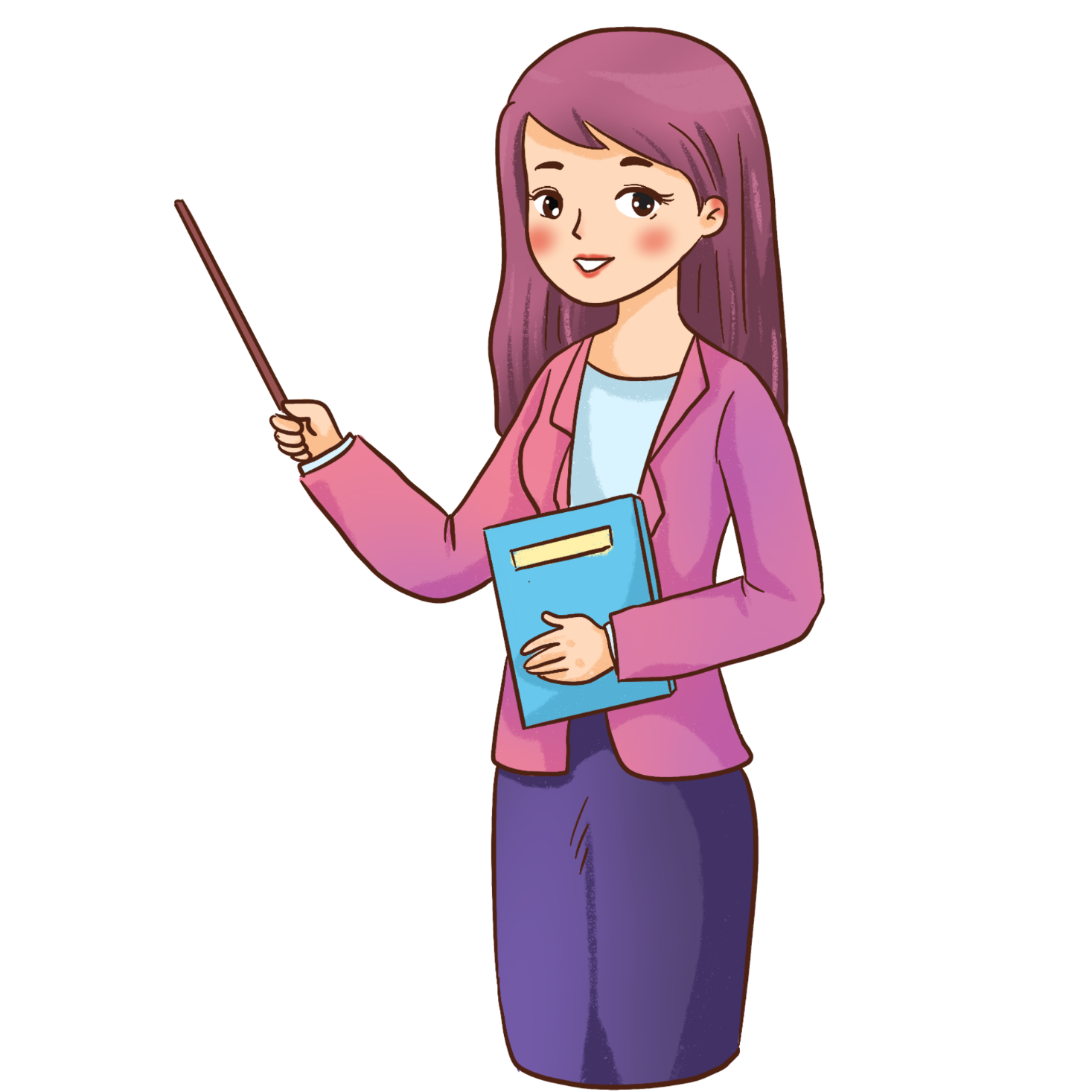 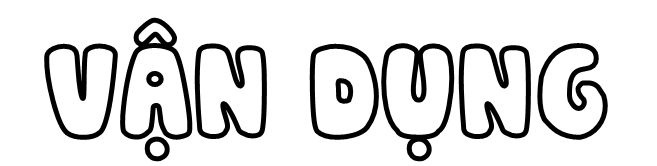 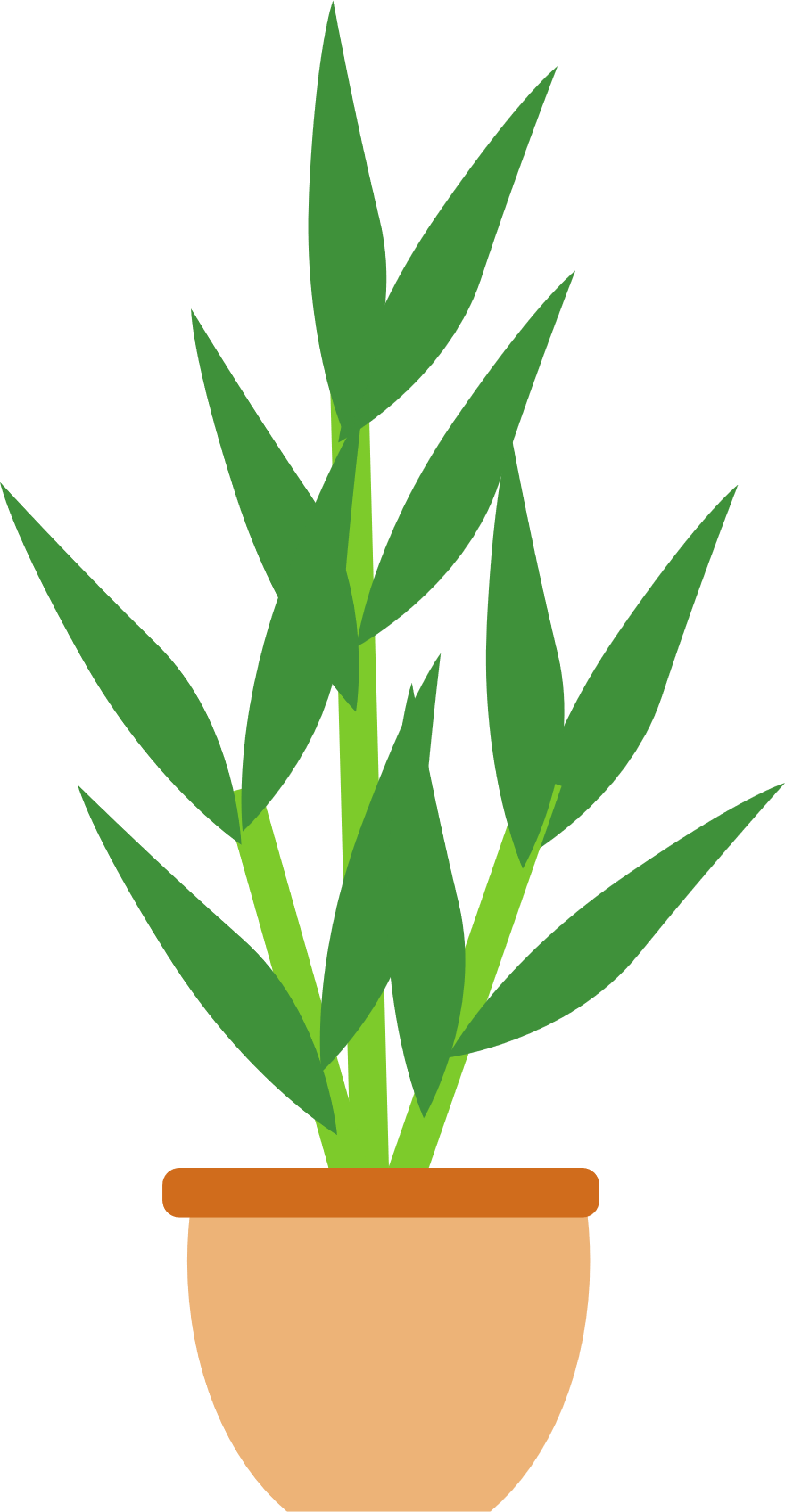 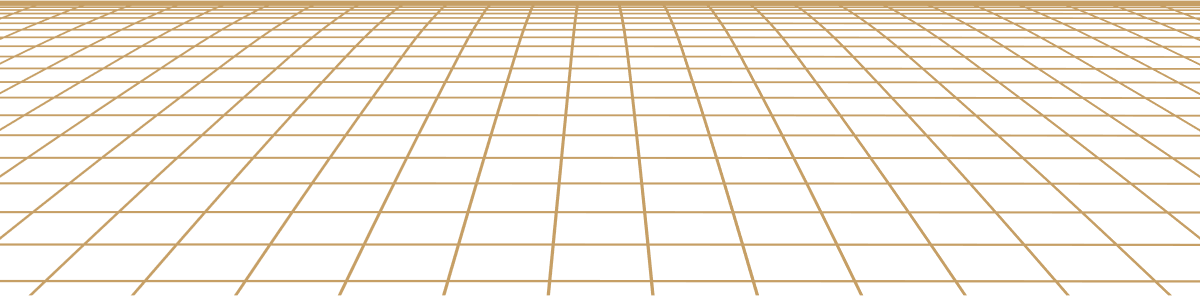 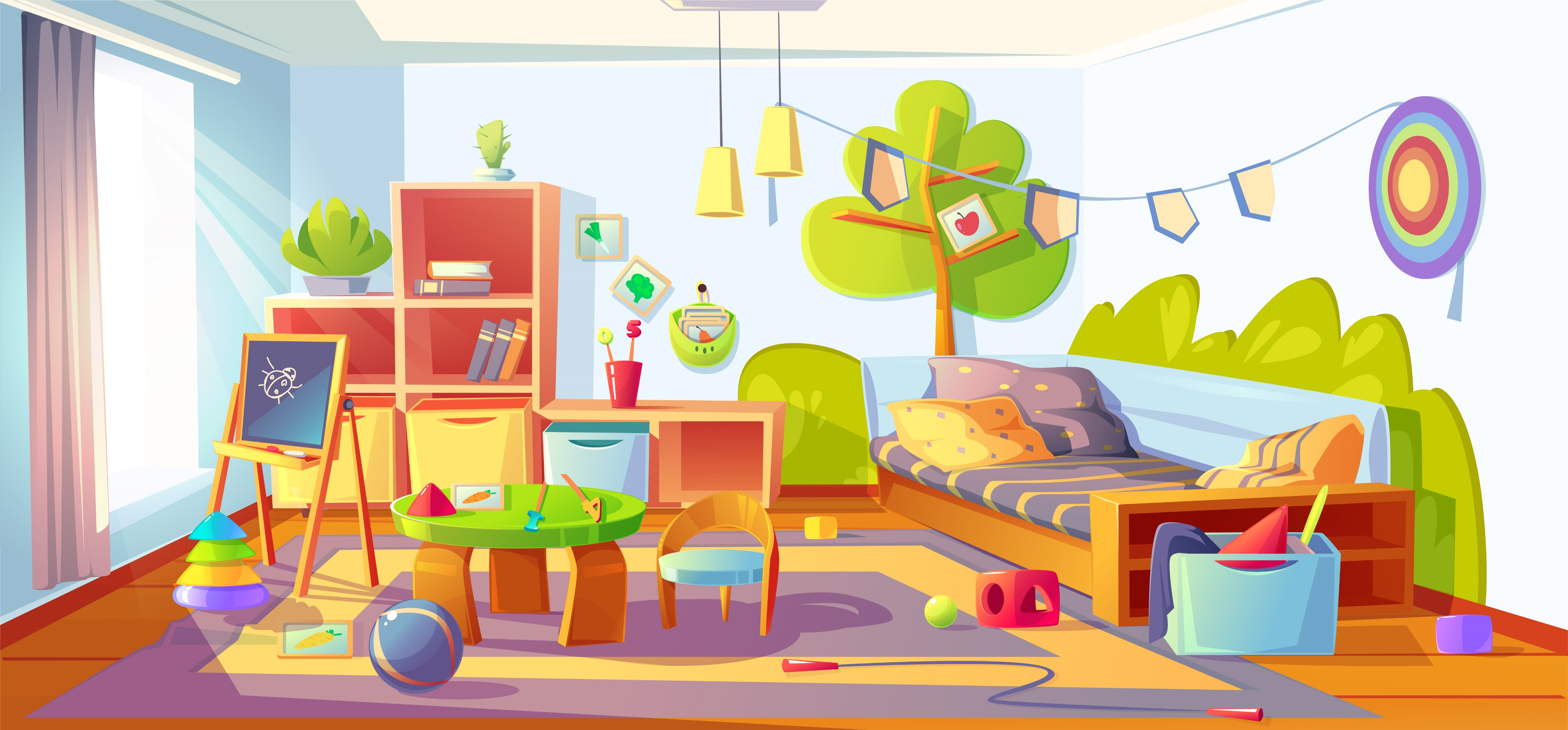 Cùng người thân lập kế hoạch trải nghiệm mùa hè của em
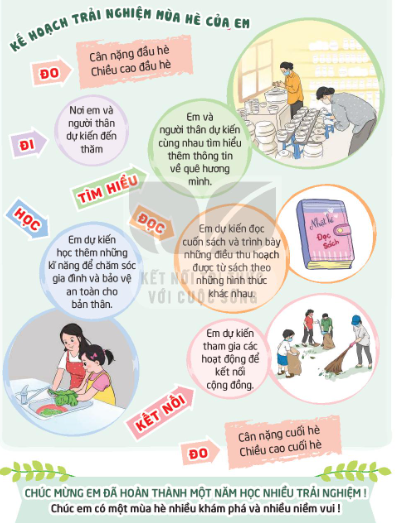 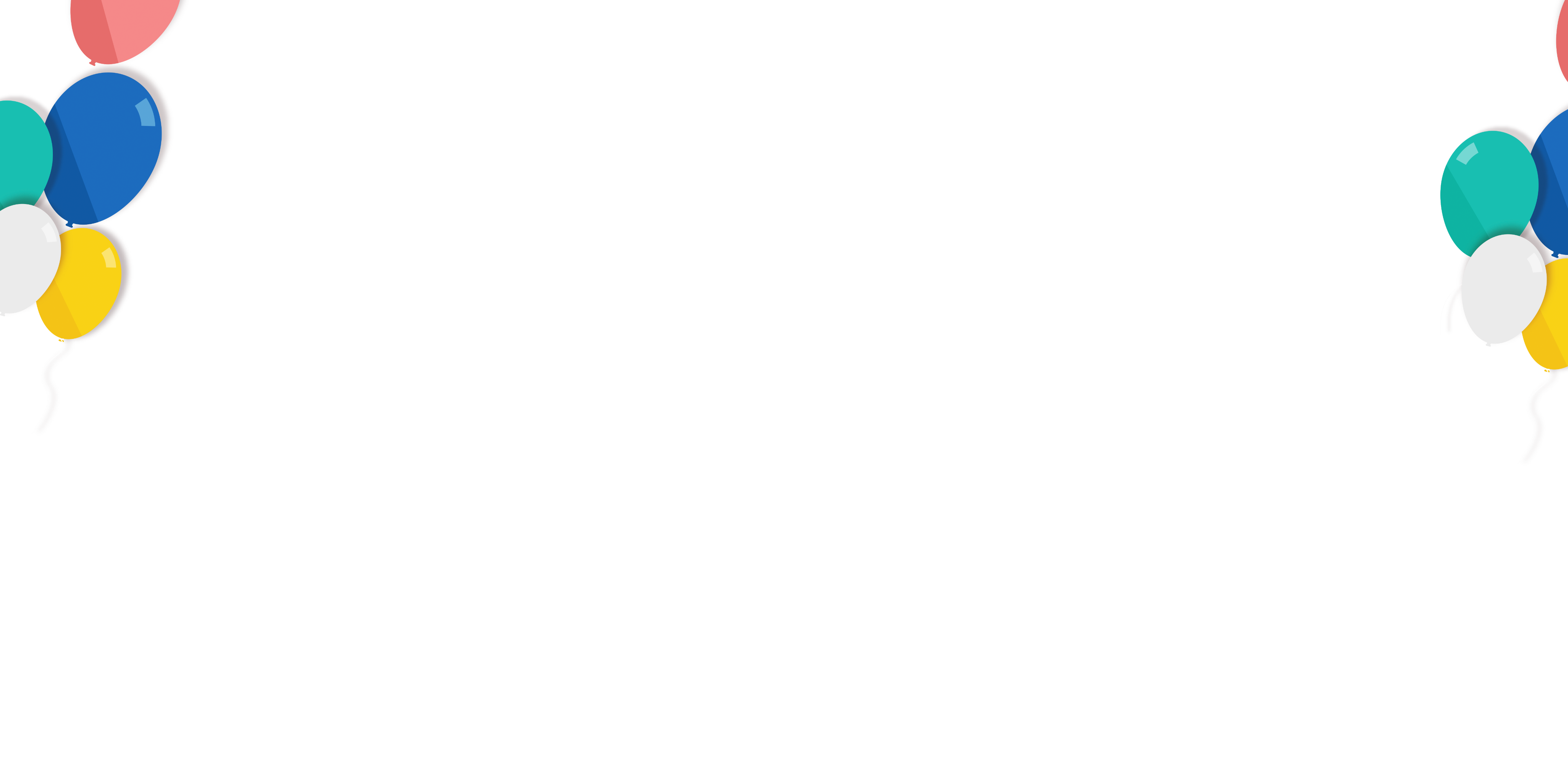 TẠM BIỆT VÀ HẸN GẶP LẠI!
Tạm biệt và hẹn gặp lại
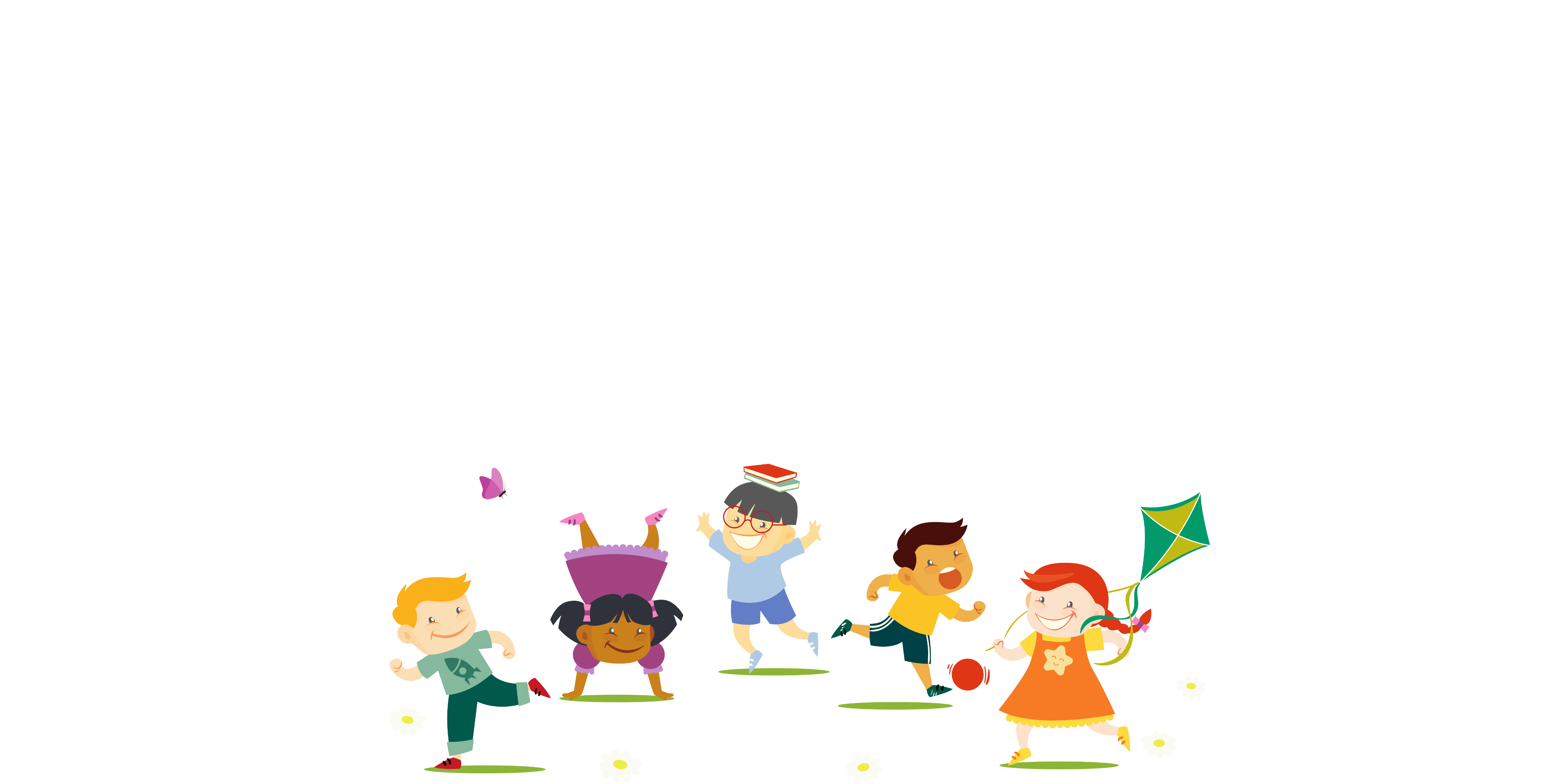